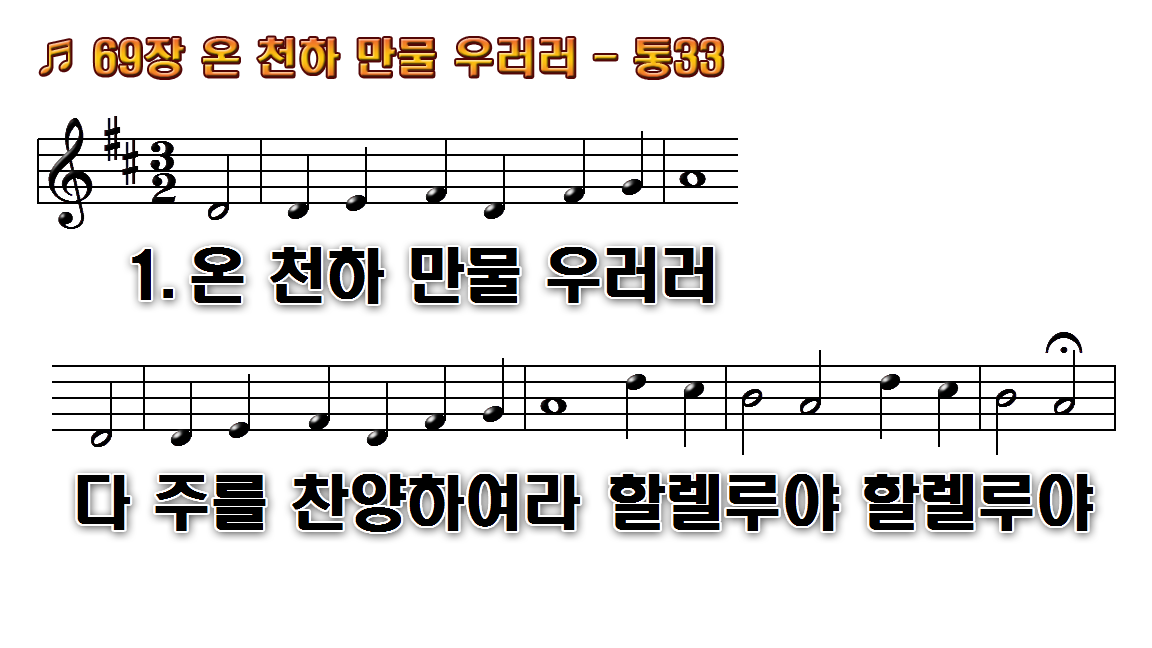 1.온 천하 만물
2.힘차게 부는
3.저 흘러가는 맑은
4.저 귀한 땅은
5.너 선한마음 가진
6.주 은혜 받은
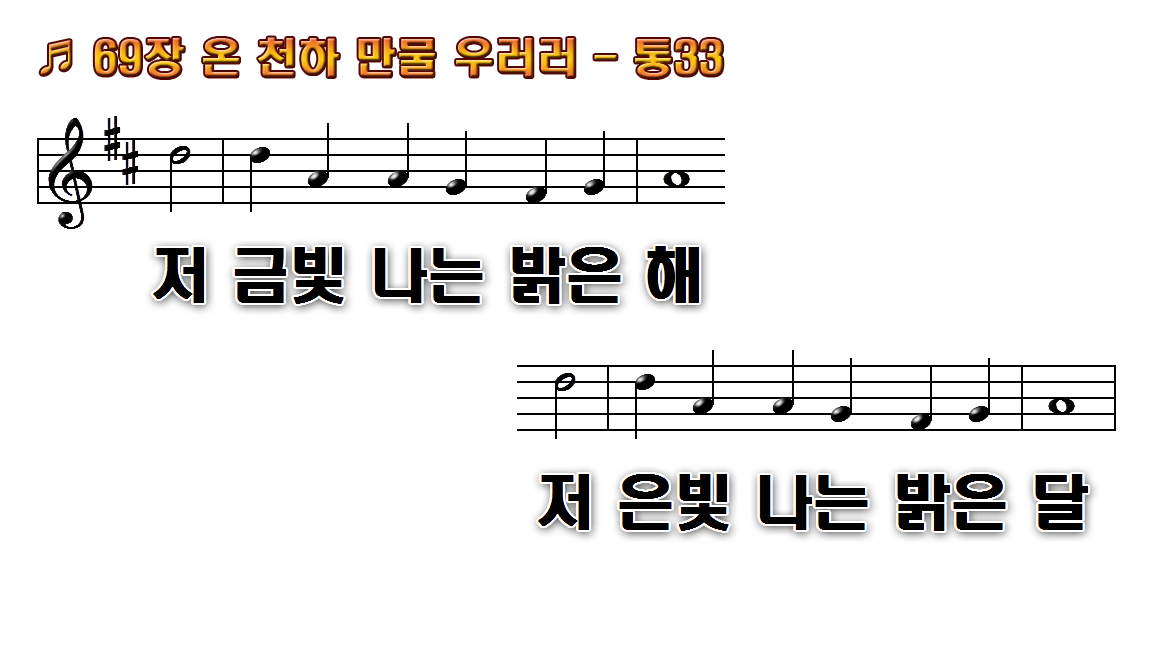 1.온 천하 만물
2.힘차게 부는
3.저 흘러가는 맑은
4.저 귀한 땅은
5.너 선한마음 가진
6.주 은혜 받은
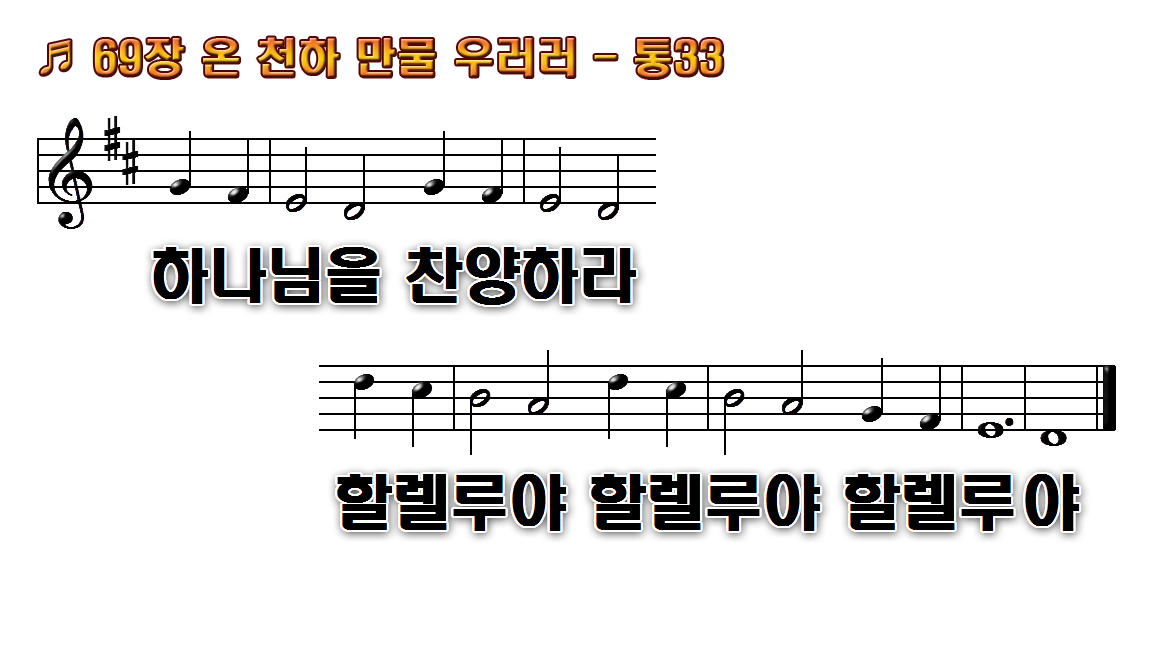 1.온 천하 만물
2.힘차게 부는
3.저 흘러가는 맑은
4.저 귀한 땅은
5.너 선한마음 가진
6.주 은혜 받은
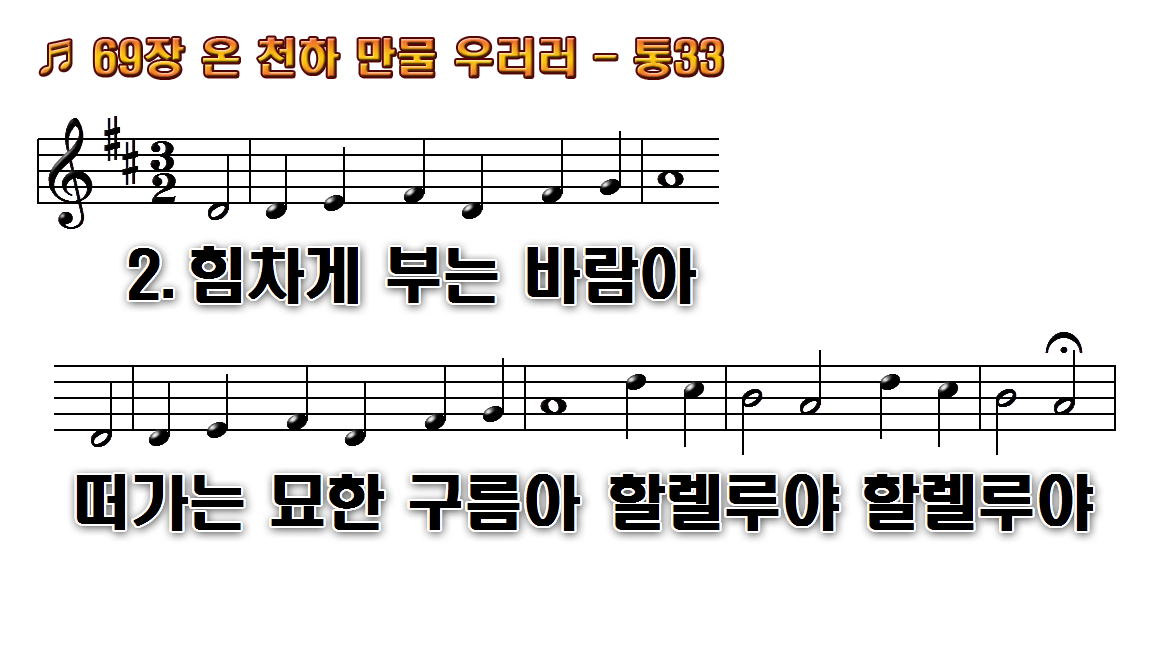 1.온 천하 만물
2.힘차게 부는
3.저 흘러가는 맑은
4.저 귀한 땅은
5.너 선한마음 가진
6.주 은혜 받은
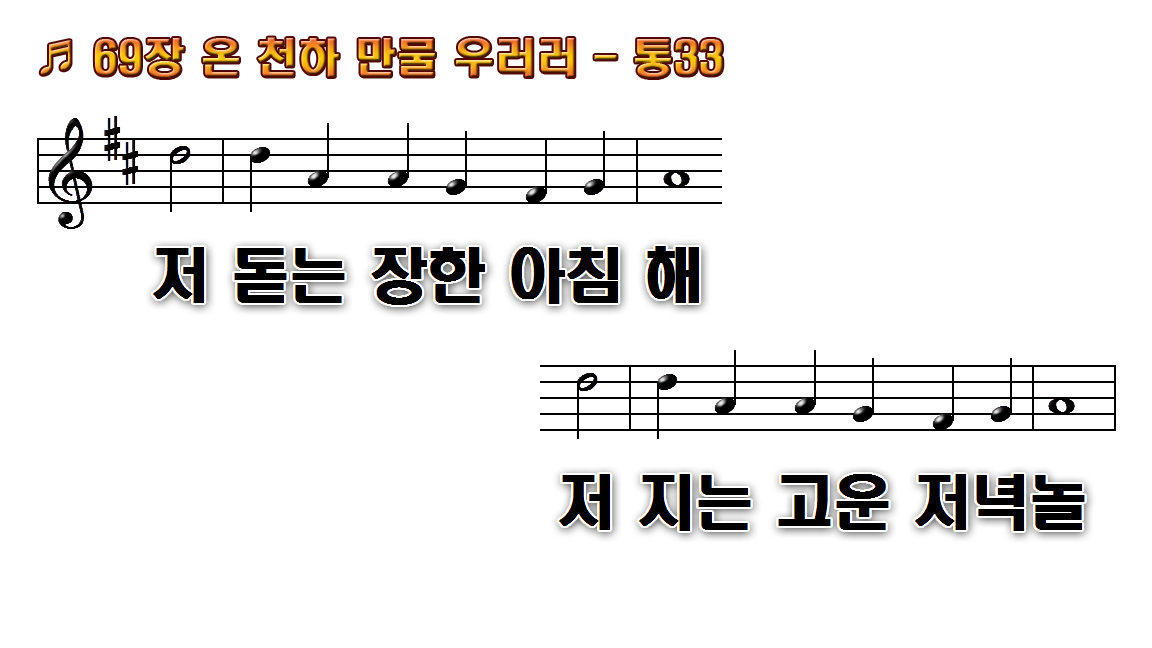 1.온 천하 만물
2.힘차게 부는
3.저 흘러가는 맑은
4.저 귀한 땅은
5.너 선한마음 가진
6.주 은혜 받은
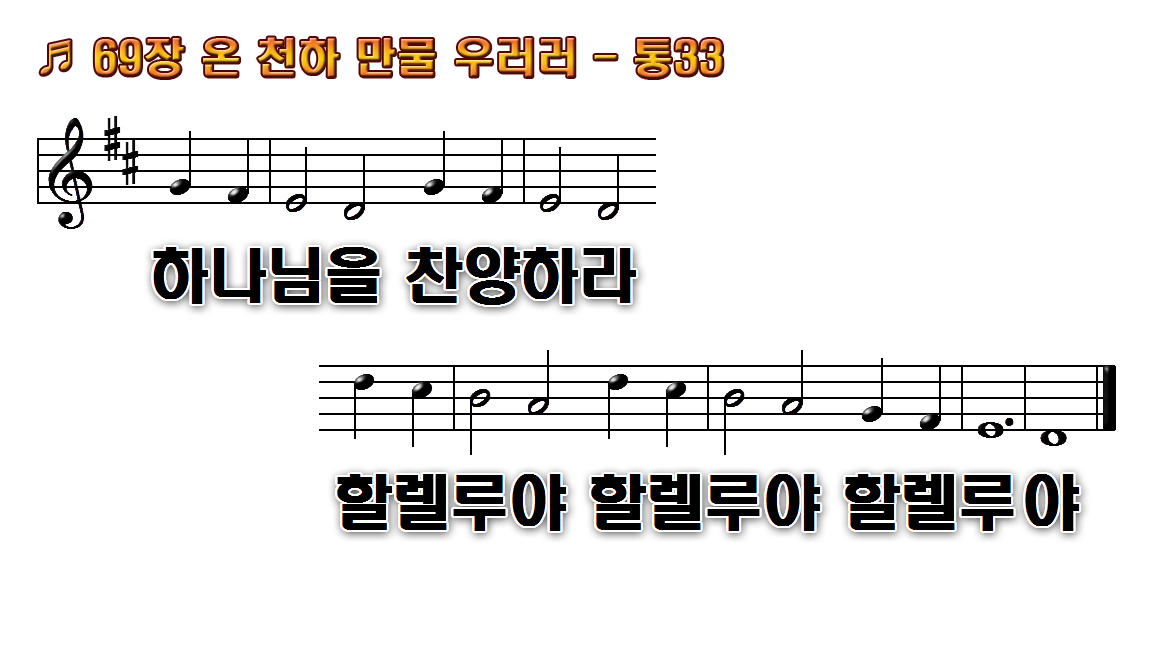 1.온 천하 만물
2.힘차게 부는
3.저 흘러가는 맑은
4.저 귀한 땅은
5.너 선한마음 가진
6.주 은혜 받은
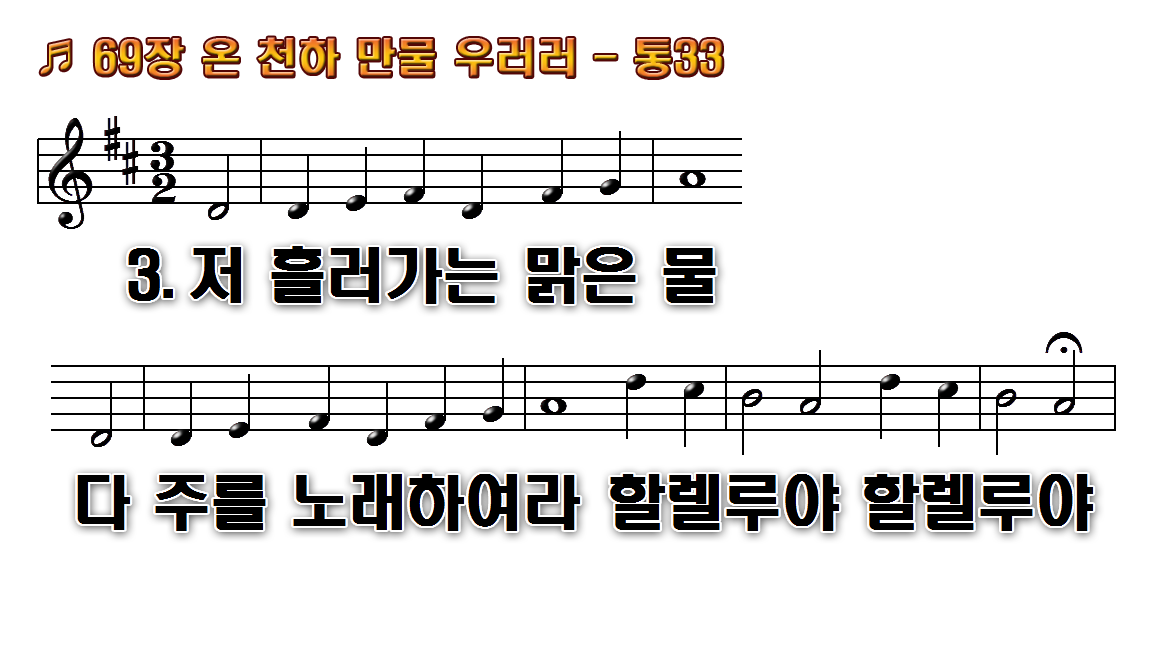 1.온 천하 만물
2.힘차게 부는
3.저 흘러가는 맑은
4.저 귀한 땅은
5.너 선한마음 가진
6.주 은혜 받은
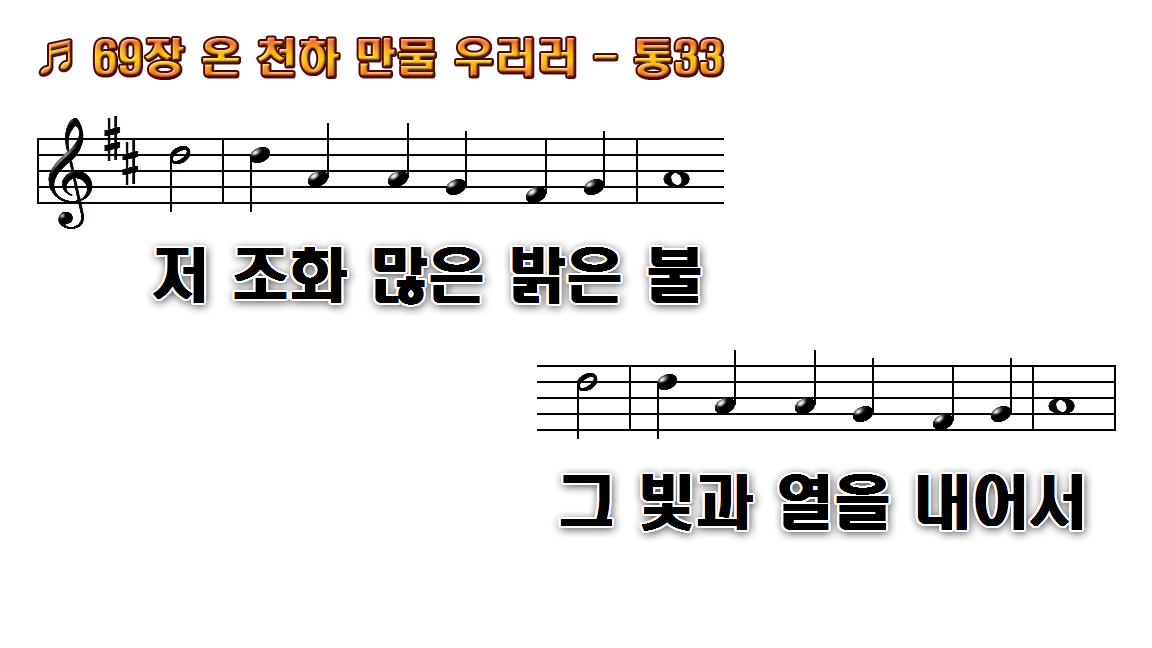 1.온 천하 만물
2.힘차게 부는
3.저 흘러가는 맑은
4.저 귀한 땅은
5.너 선한마음 가진
6.주 은혜 받은
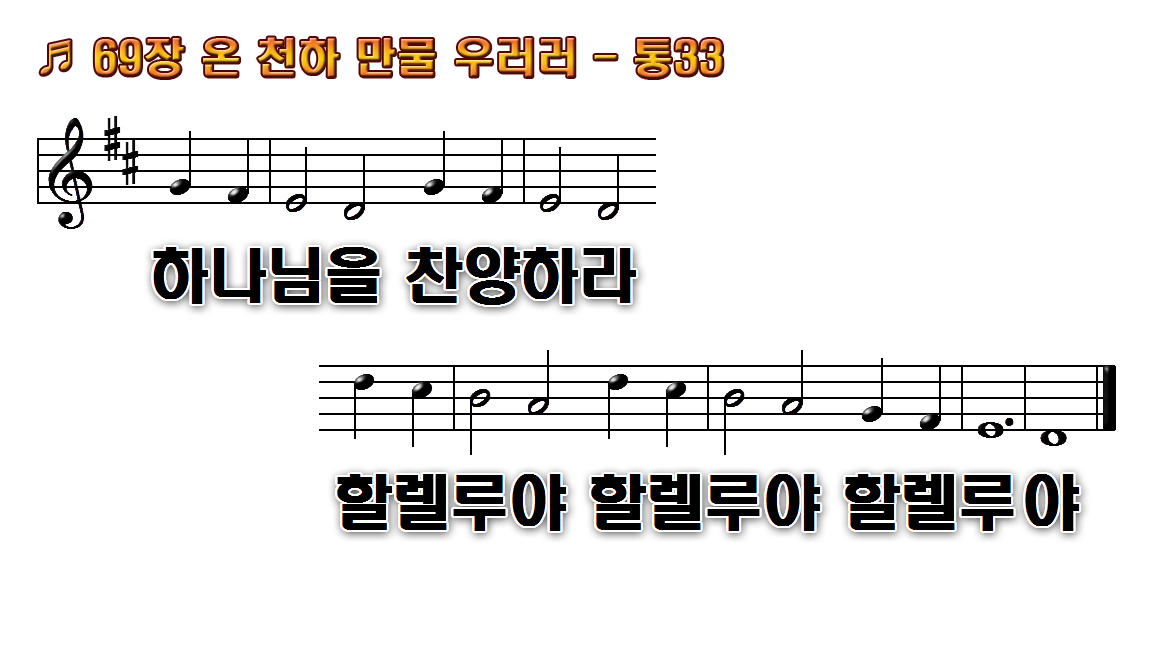 1.온 천하 만물
2.힘차게 부는
3.저 흘러가는 맑은
4.저 귀한 땅은
5.너 선한마음 가진
6.주 은혜 받은
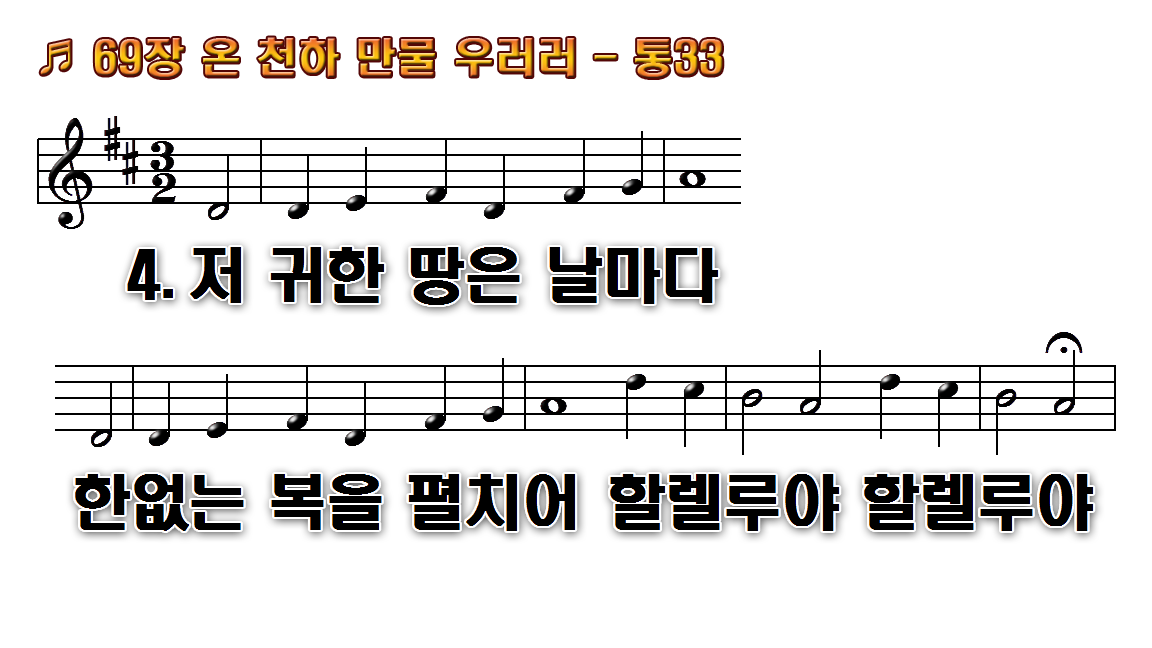 1.온 천하 만물
2.힘차게 부는
3.저 흘러가는 맑은
4.저 귀한 땅은
5.너 선한마음 가진
6.주 은혜 받은
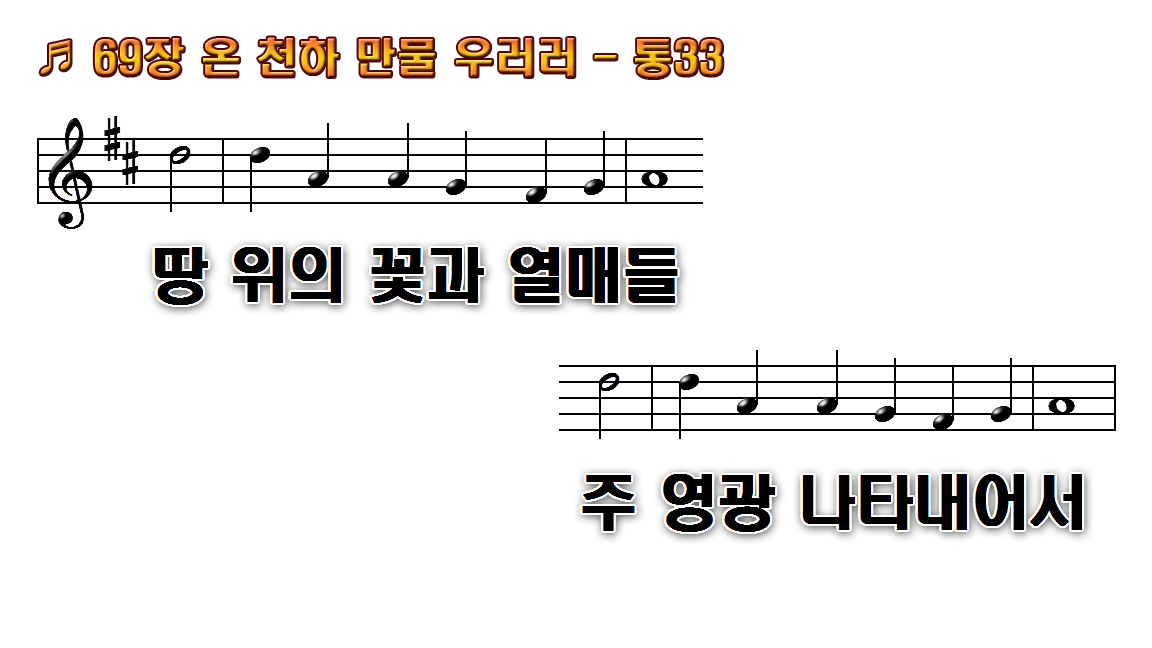 1.온 천하 만물
2.힘차게 부는
3.저 흘러가는 맑은
4.저 귀한 땅은
5.너 선한마음 가진
6.주 은혜 받은
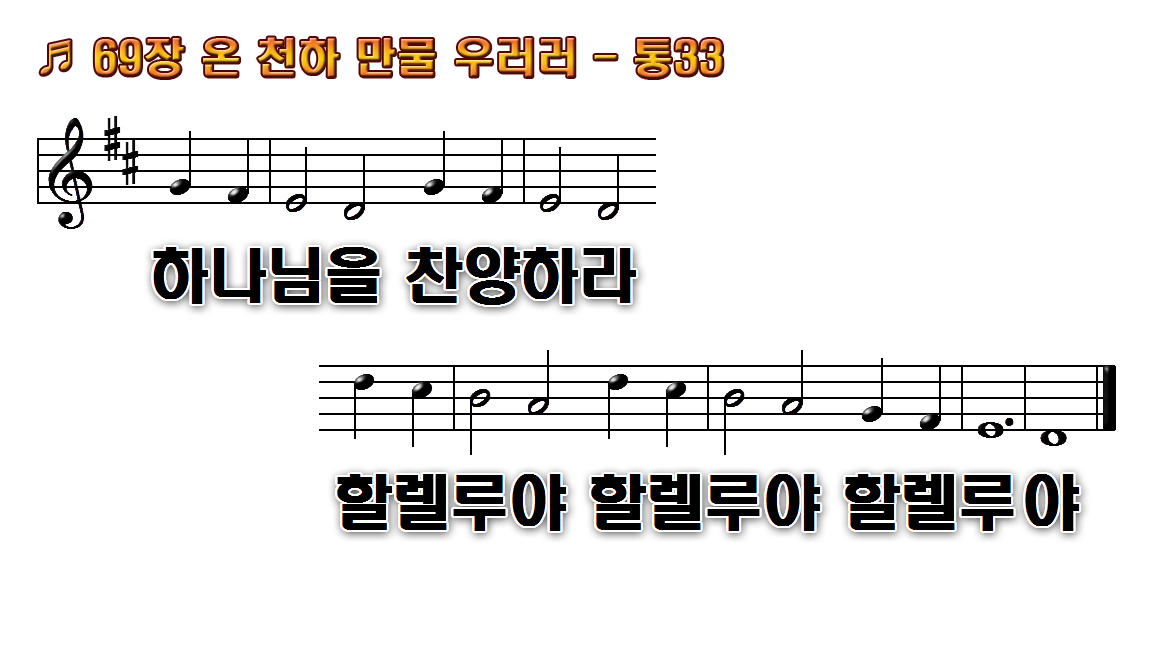 1.온 천하 만물
2.힘차게 부는
3.저 흘러가는 맑은
4.저 귀한 땅은
5.너 선한마음 가진
6.주 은혜 받은
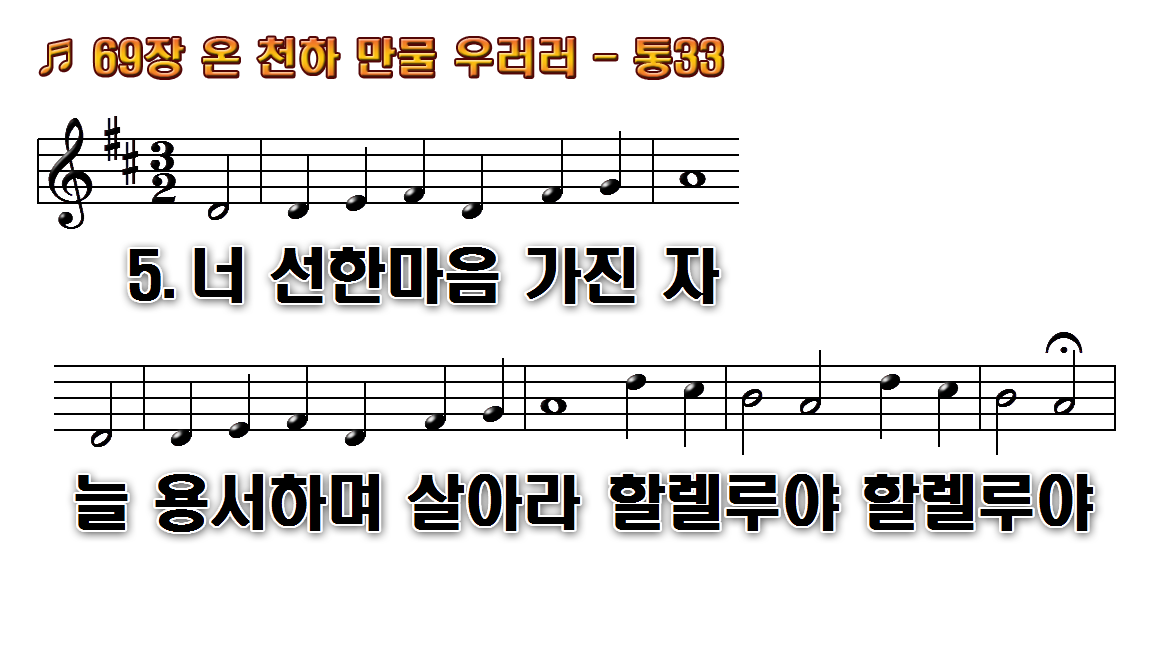 1.온 천하 만물
2.힘차게 부는
3.저 흘러가는 맑은
4.저 귀한 땅은
5.너 선한마음 가진
6.주 은혜 받은
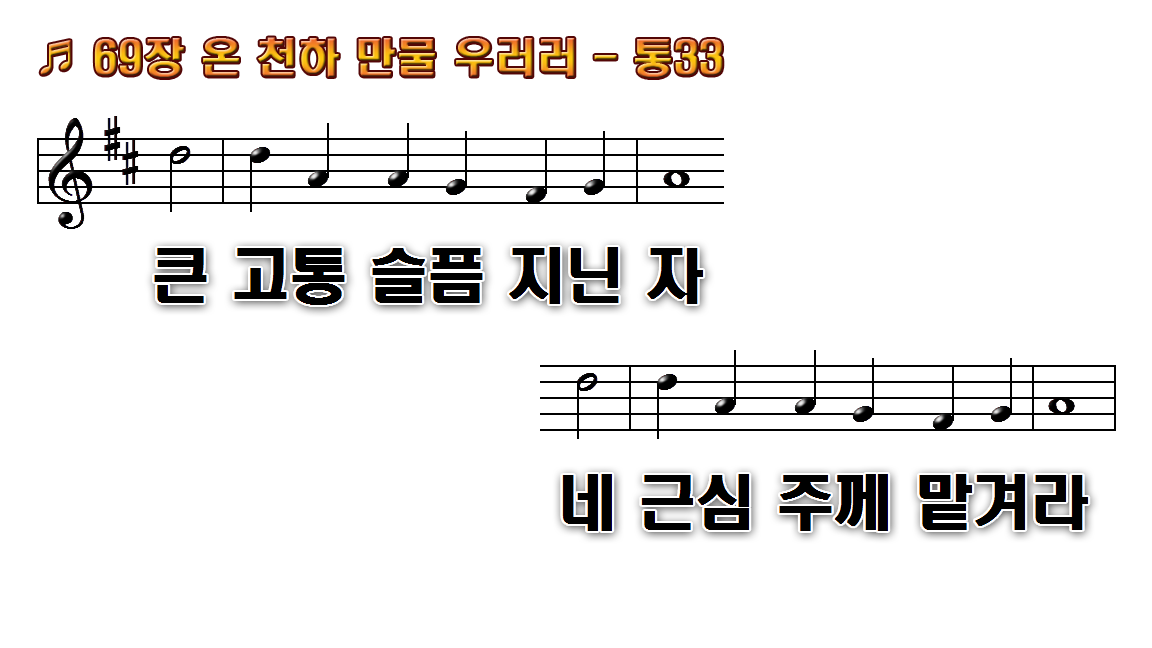 1.온 천하 만물
2.힘차게 부는
3.저 흘러가는 맑은
4.저 귀한 땅은
5.너 선한마음 가진
6.주 은혜 받은
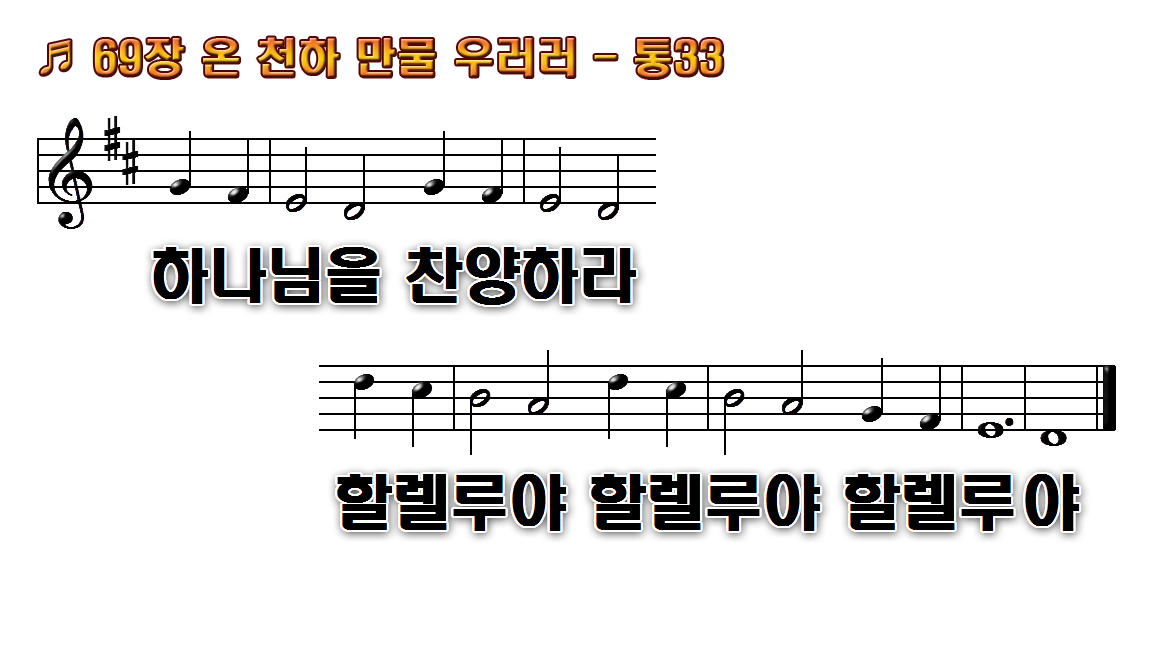 1.온 천하 만물
2.힘차게 부는
3.저 흘러가는 맑은
4.저 귀한 땅은
5.너 선한마음 가진
6.주 은혜 받은
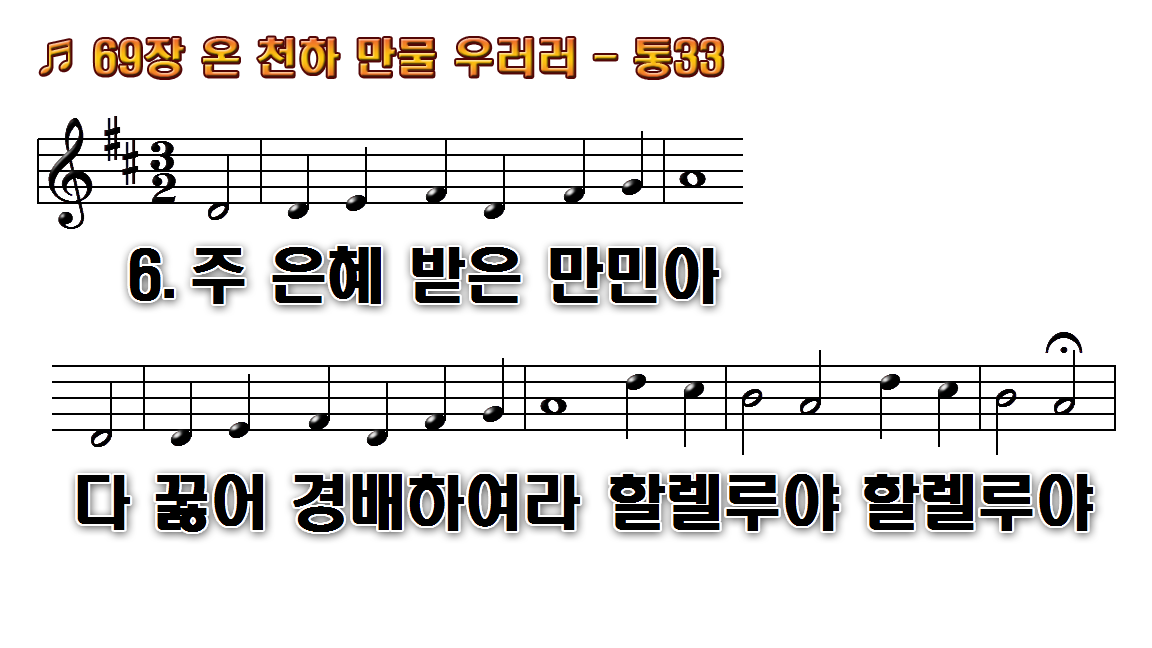 1.온 천하 만물
2.힘차게 부는
3.저 흘러가는 맑은
4.저 귀한 땅은
5.너 선한마음 가진
6.주 은혜 받은
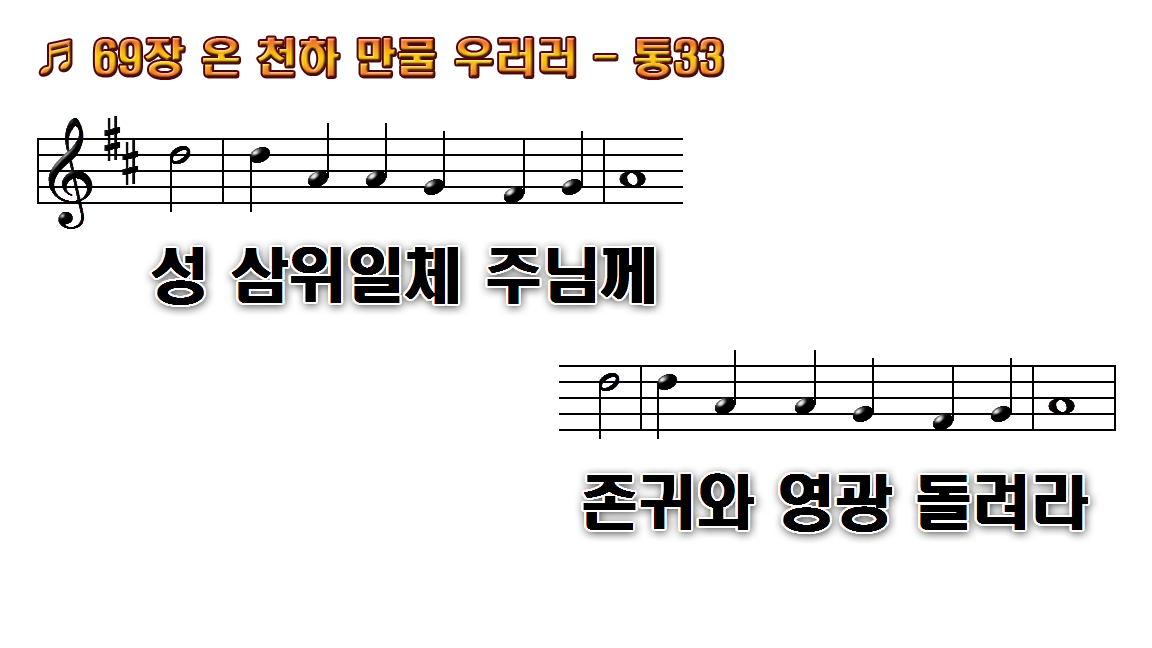 1.온 천하 만물
2.힘차게 부는
3.저 흘러가는 맑은
4.저 귀한 땅은
5.너 선한마음 가진
6.주 은혜 받은
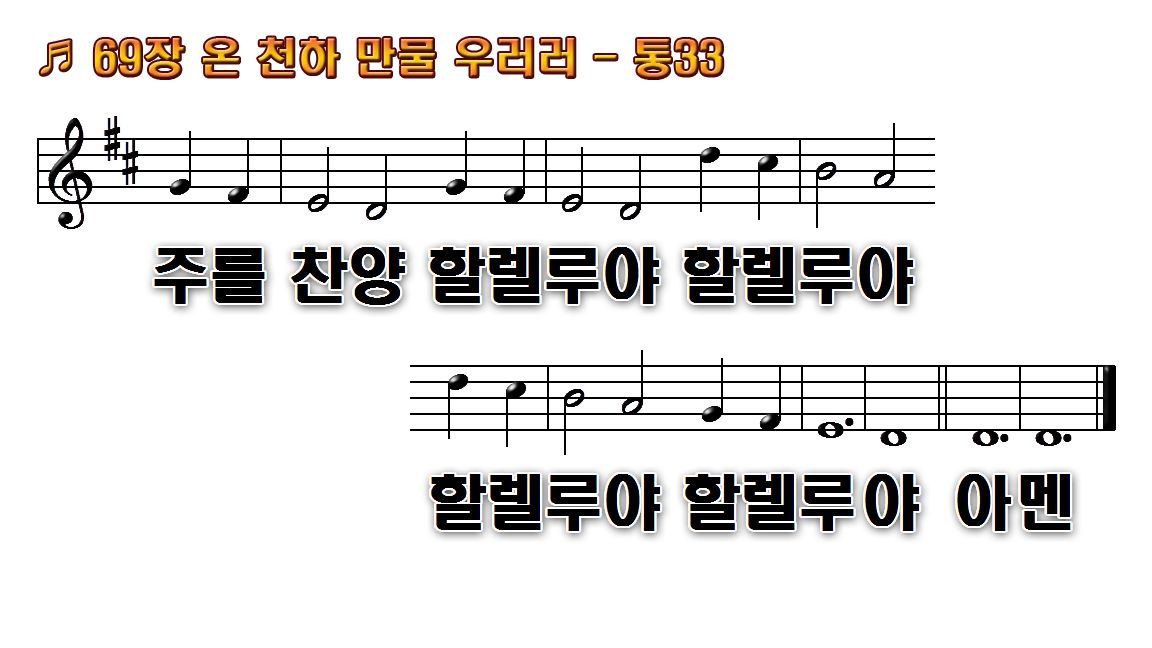 1.온 천하 만물
2.힘차게 부는
3.저 흘러가는 맑은
4.저 귀한 땅은
5.너 선한마음 가진
6.주 은혜 받은
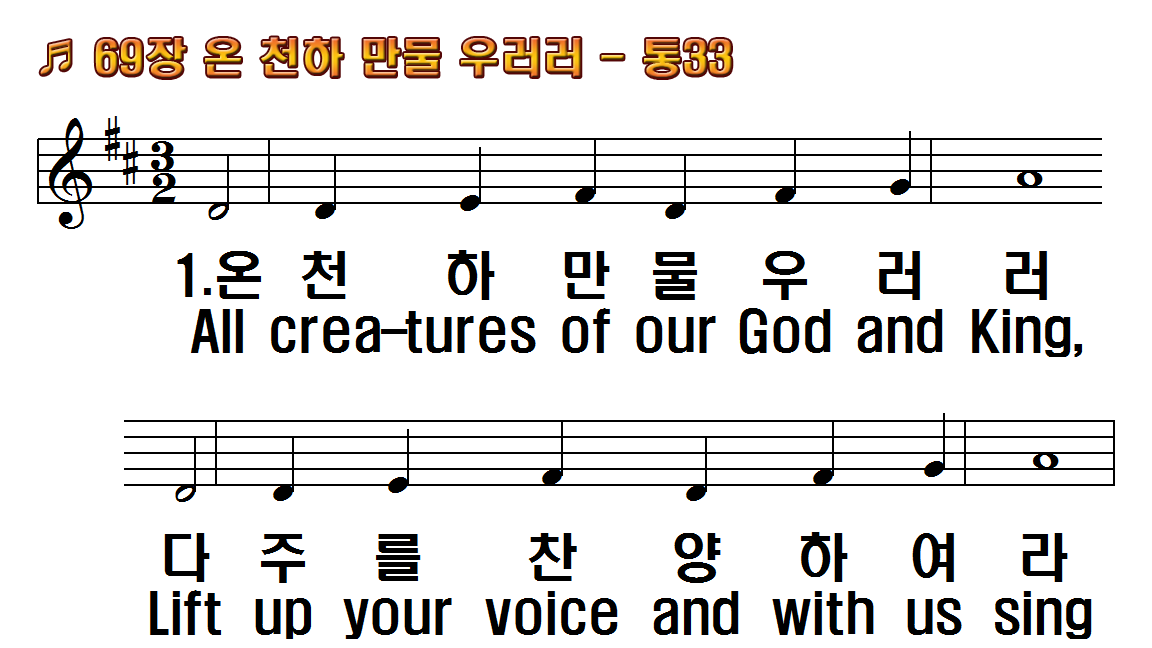 1.온 천하 만물
2.힘차게 부는
3.저 흘러가는
4.저 귀한 땅은
5.너 선한 마음
6.주 은혜 받은
1.All creatures of
2.Thou rushing
3.Thou flowing
4.Dear mother
5.And all ye men of
6.Let all things
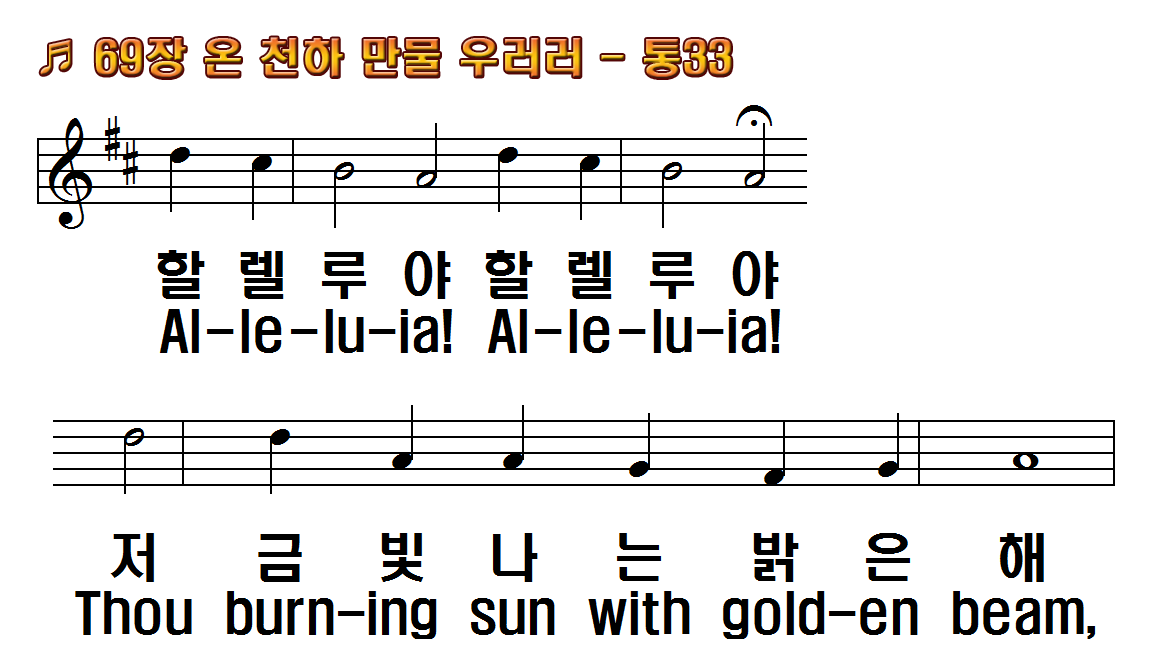 1.온 천하 만물
2.힘차게 부는
3.저 흘러가는
4.저 귀한 땅은
5.너 선한 마음
6.주 은혜 받은
1.All creatures of
2.Thou rushing
3.Thou flowing
4.Dear mother
5.And all ye men of
6.Let all things
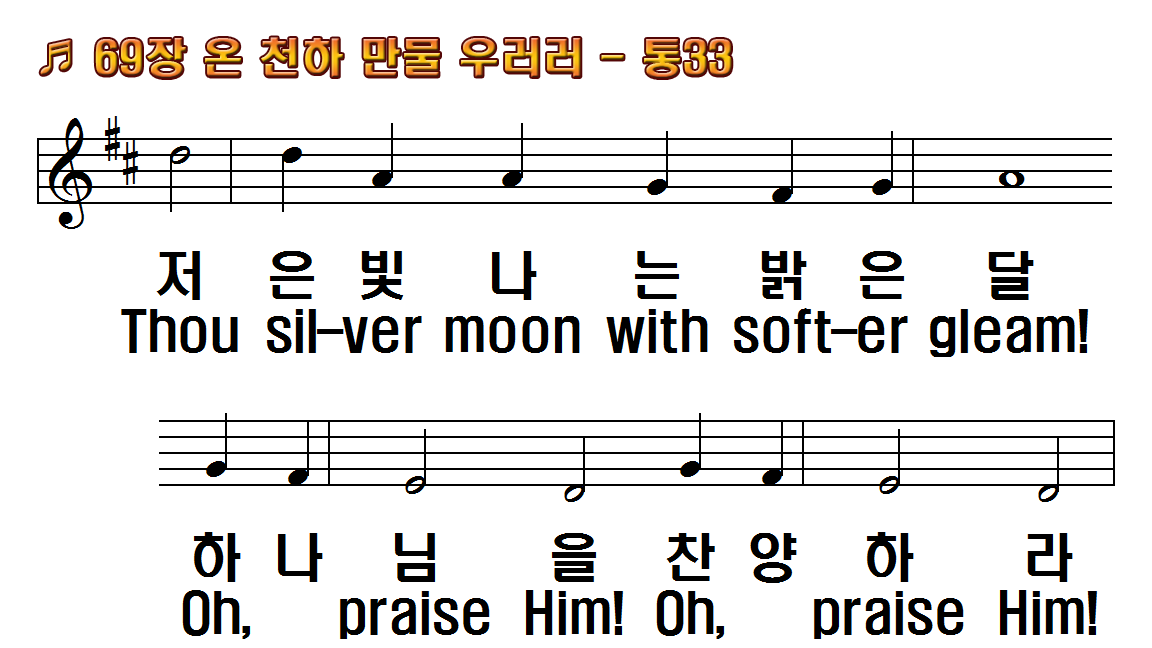 1.온 천하 만물
2.힘차게 부는
3.저 흘러가는
4.저 귀한 땅은
5.너 선한 마음
6.주 은혜 받은
1.All creatures of
2.Thou rushing
3.Thou flowing
4.Dear mother
5.And all ye men of
6.Let all things
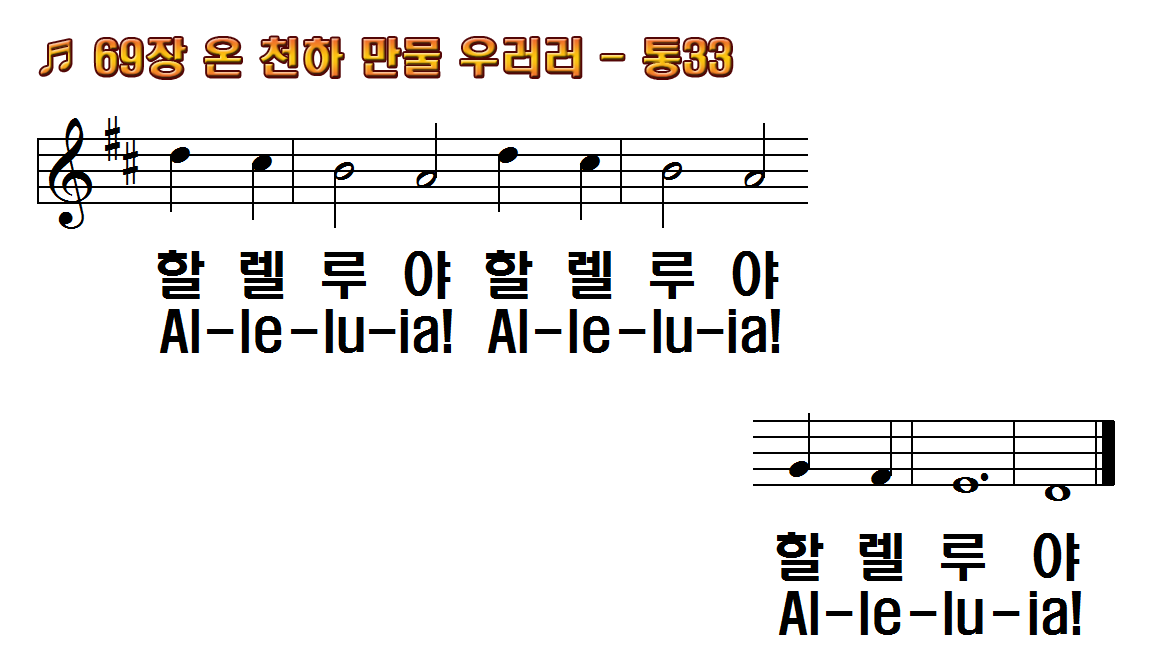 1.온 천하 만물
2.힘차게 부는
3.저 흘러가는
4.저 귀한 땅은
5.너 선한 마음
6.주 은혜 받은
1.All creatures of
2.Thou rushing
3.Thou flowing
4.Dear mother
5.And all ye men of
6.Let all things
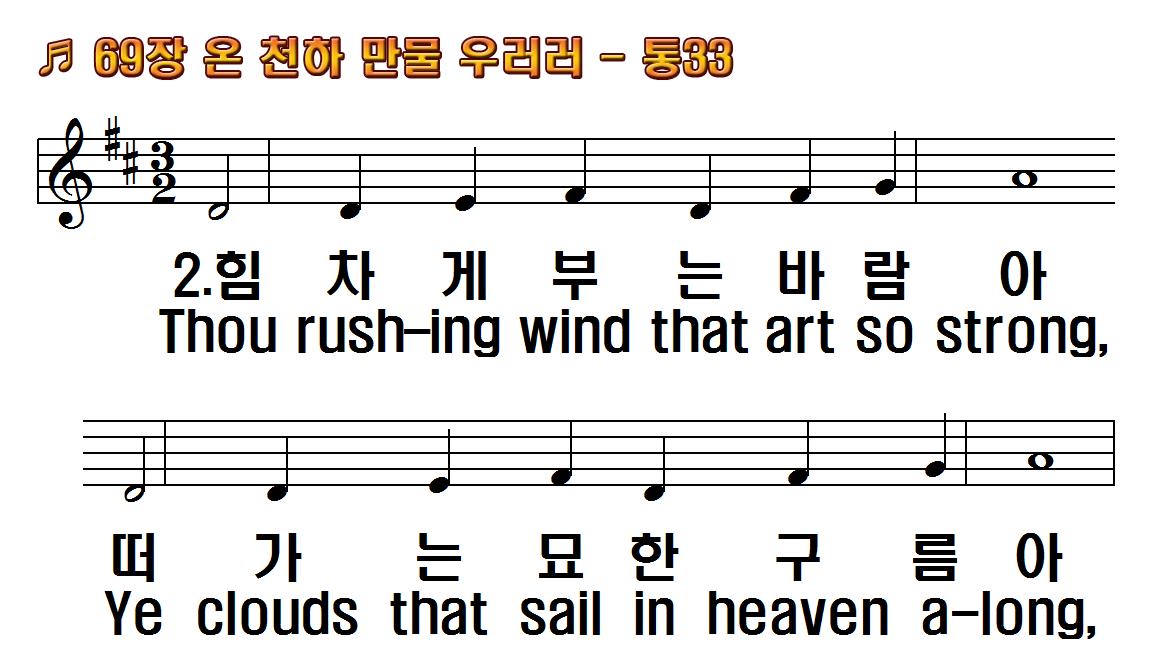 1.온 천하 만물
2.힘차게 부는
3.저 흘러가는
4.저 귀한 땅은
5.너 선한 마음
6.주 은혜 받은
1.All creatures of
2.Thou rushing
3.Thou flowing
4.Dear mother
5.And all ye men of
6.Let all things
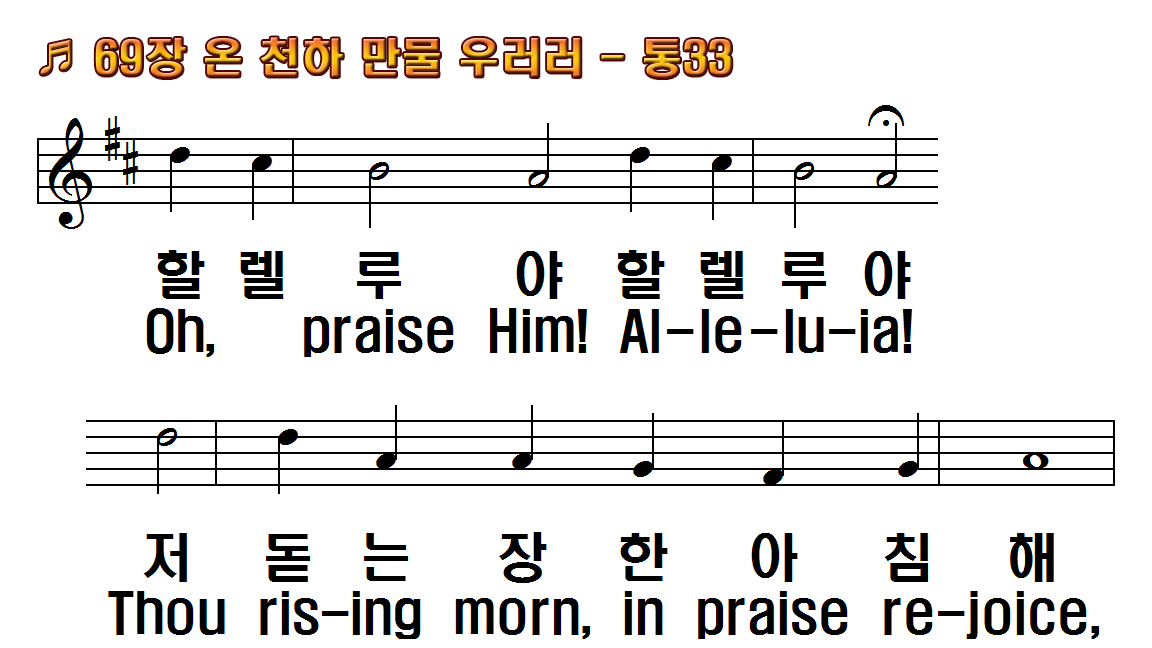 1.온 천하 만물
2.힘차게 부는
3.저 흘러가는
4.저 귀한 땅은
5.너 선한 마음
6.주 은혜 받은
1.All creatures of
2.Thou rushing
3.Thou flowing
4.Dear mother
5.And all ye men of
6.Let all things
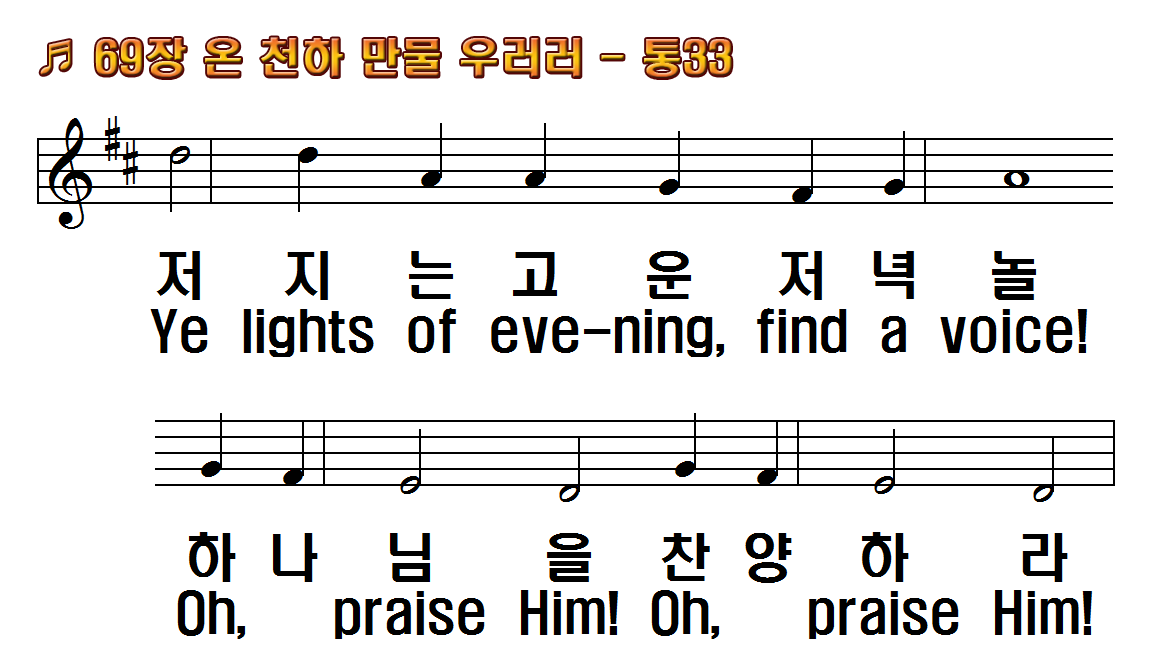 1.온 천하 만물
2.힘차게 부는
3.저 흘러가는
4.저 귀한 땅은
5.너 선한 마음
6.주 은혜 받은
1.All creatures of
2.Thou rushing
3.Thou flowing
4.Dear mother
5.And all ye men of
6.Let all things
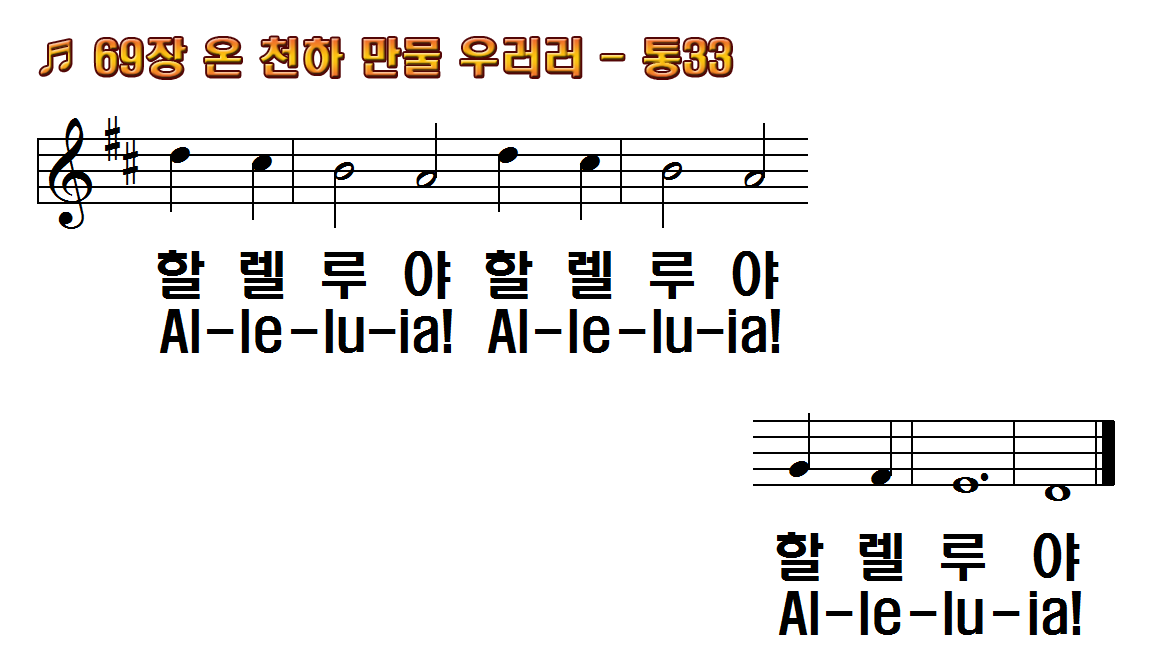 1.온 천하 만물
2.힘차게 부는
3.저 흘러가는
4.저 귀한 땅은
5.너 선한 마음
6.주 은혜 받은
1.All creatures of
2.Thou rushing
3.Thou flowing
4.Dear mother
5.And all ye men of
6.Let all things
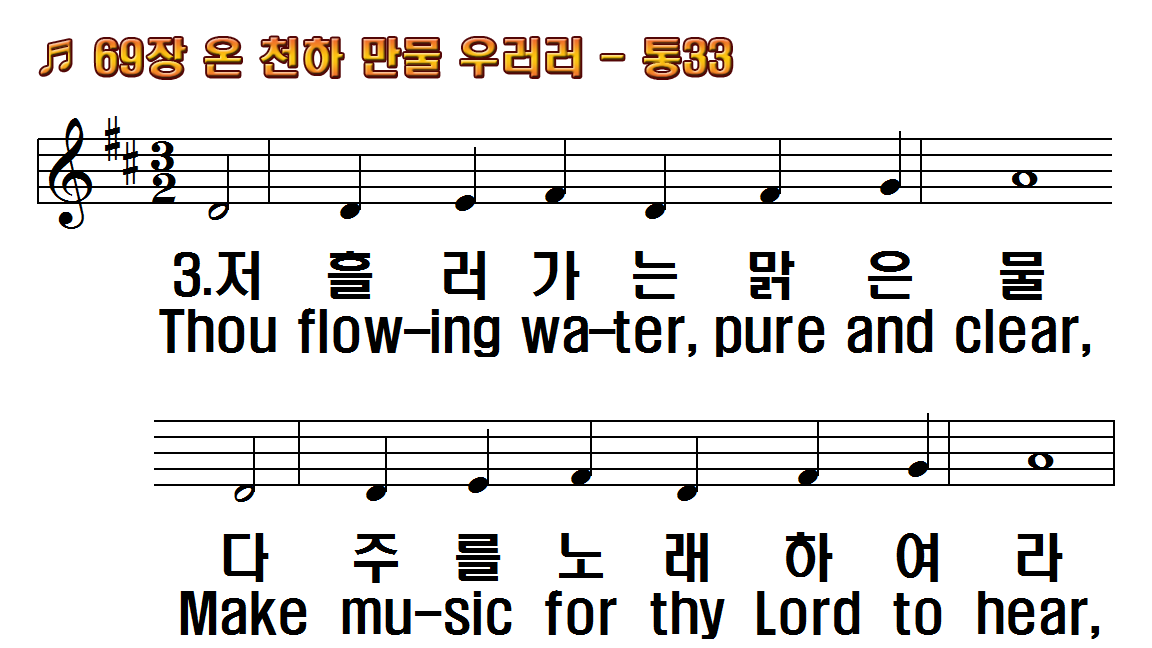 1.온 천하 만물
2.힘차게 부는
3.저 흘러가는
4.저 귀한 땅은
5.너 선한 마음
6.주 은혜 받은
1.All creatures of
2.Thou rushing
3.Thou flowing
4.Dear mother
5.And all ye men of
6.Let all things
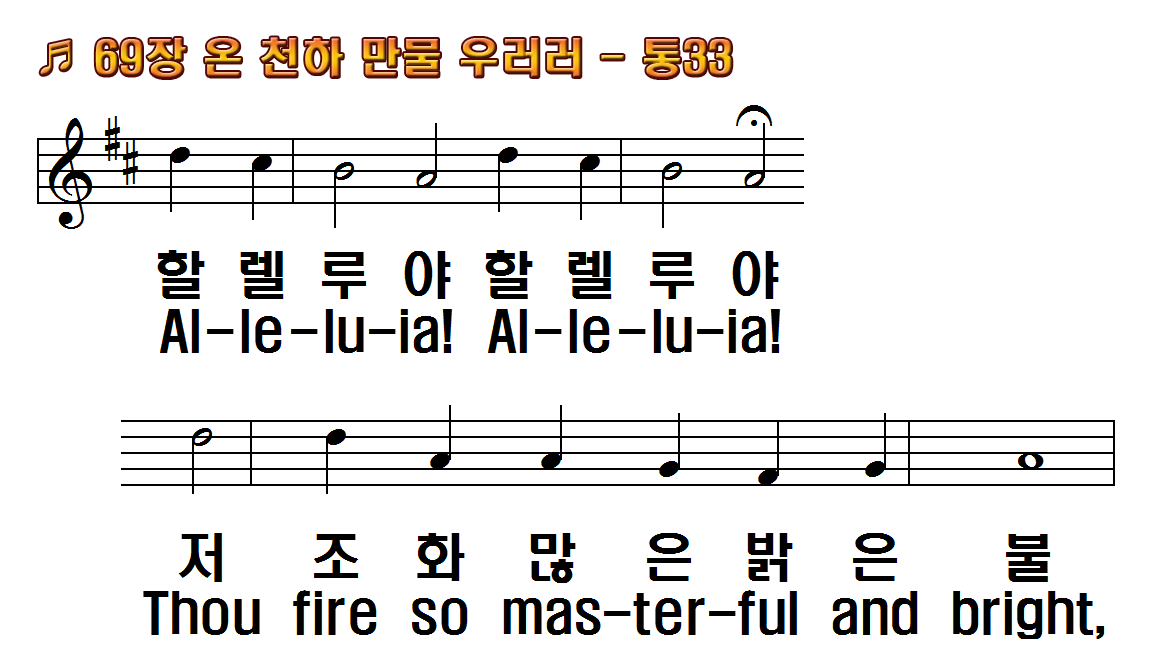 1.온 천하 만물
2.힘차게 부는
3.저 흘러가는
4.저 귀한 땅은
5.너 선한 마음
6.주 은혜 받은
1.All creatures of
2.Thou rushing
3.Thou flowing
4.Dear mother
5.And all ye men of
6.Let all things
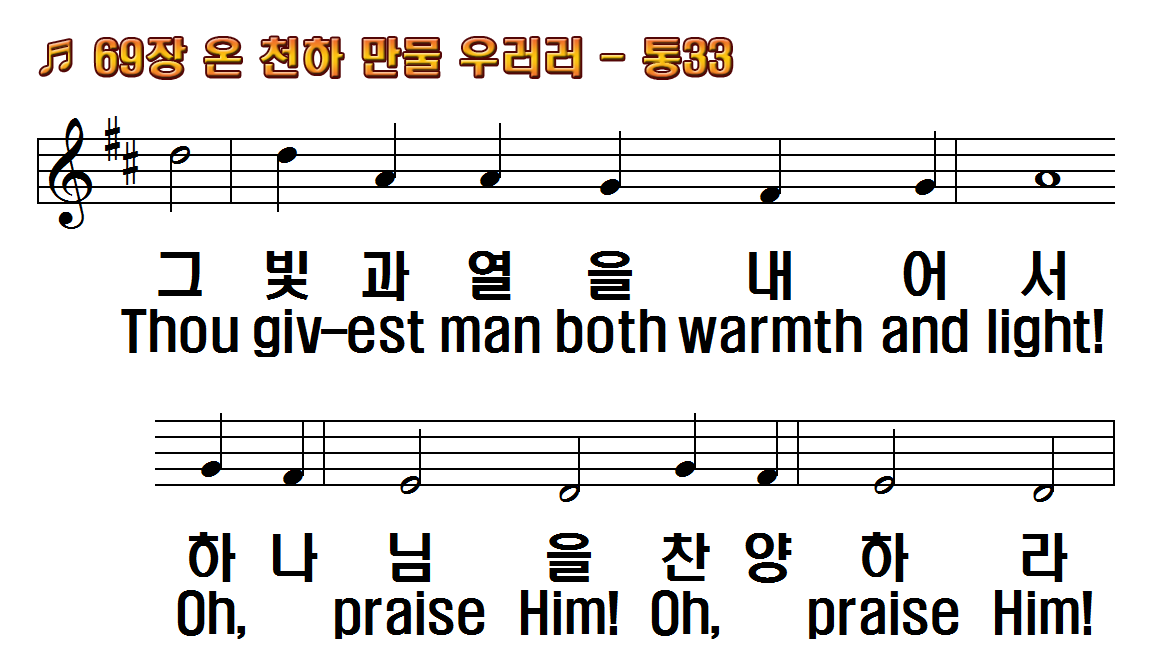 1.온 천하 만물
2.힘차게 부는
3.저 흘러가는
4.저 귀한 땅은
5.너 선한 마음
6.주 은혜 받은
1.All creatures of
2.Thou rushing
3.Thou flowing
4.Dear mother
5.And all ye men of
6.Let all things
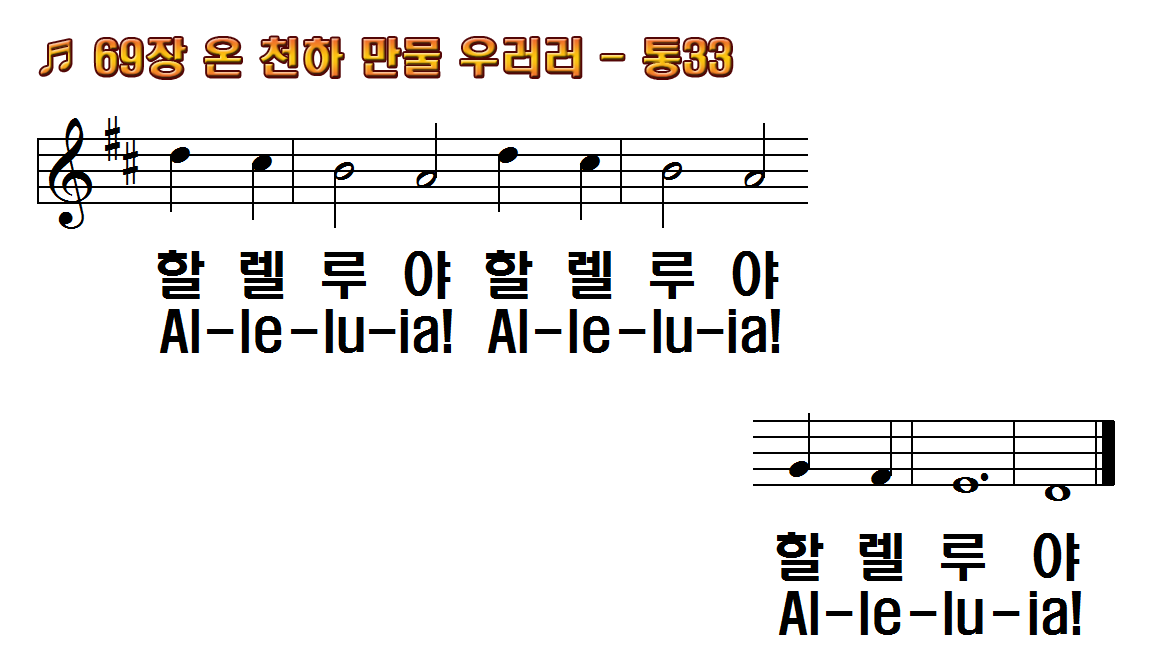 1.온 천하 만물
2.힘차게 부는
3.저 흘러가는
4.저 귀한 땅은
5.너 선한 마음
6.주 은혜 받은
1.All creatures of
2.Thou rushing
3.Thou flowing
4.Dear mother
5.And all ye men of
6.Let all things
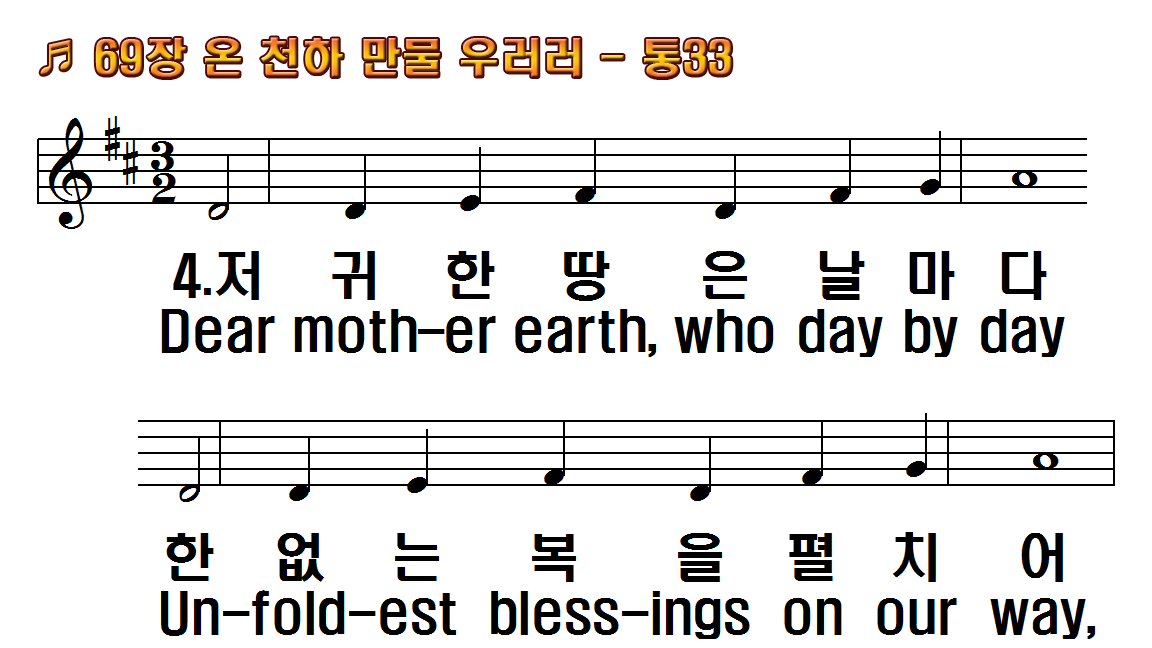 1.온 천하 만물
2.힘차게 부는
3.저 흘러가는
4.저 귀한 땅은
5.너 선한 마음
6.주 은혜 받은
1.All creatures of
2.Thou rushing
3.Thou flowing
4.Dear mother
5.And all ye men of
6.Let all things
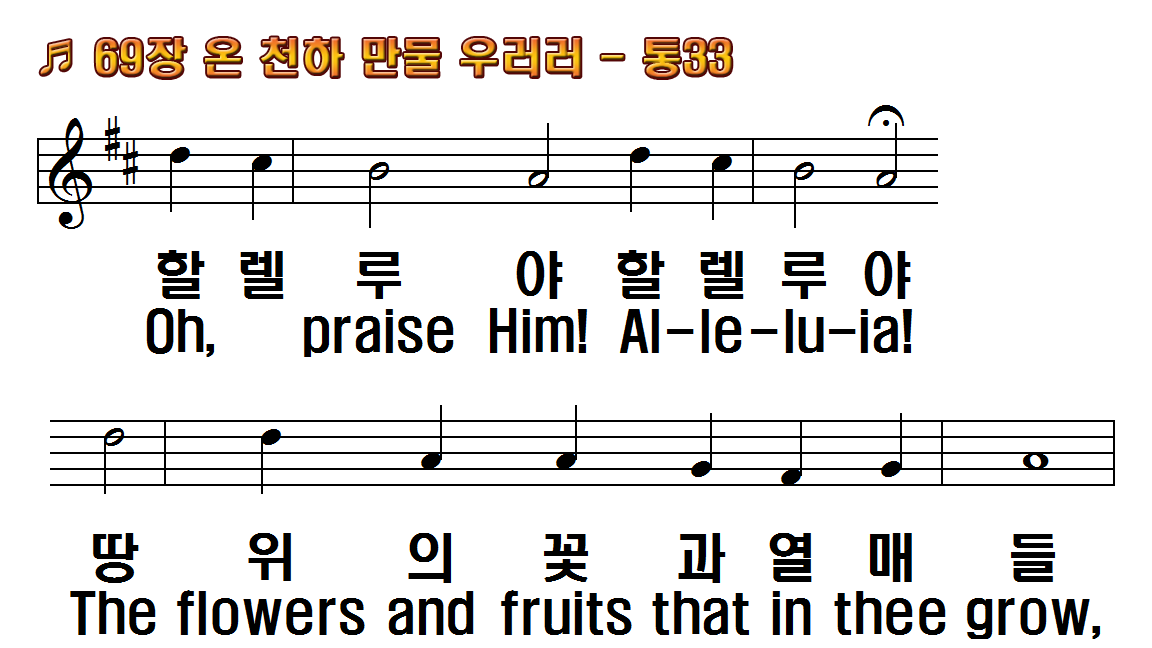 1.온 천하 만물
2.힘차게 부는
3.저 흘러가는
4.저 귀한 땅은
5.너 선한 마음
6.주 은혜 받은
1.All creatures of
2.Thou rushing
3.Thou flowing
4.Dear mother
5.And all ye men of
6.Let all things
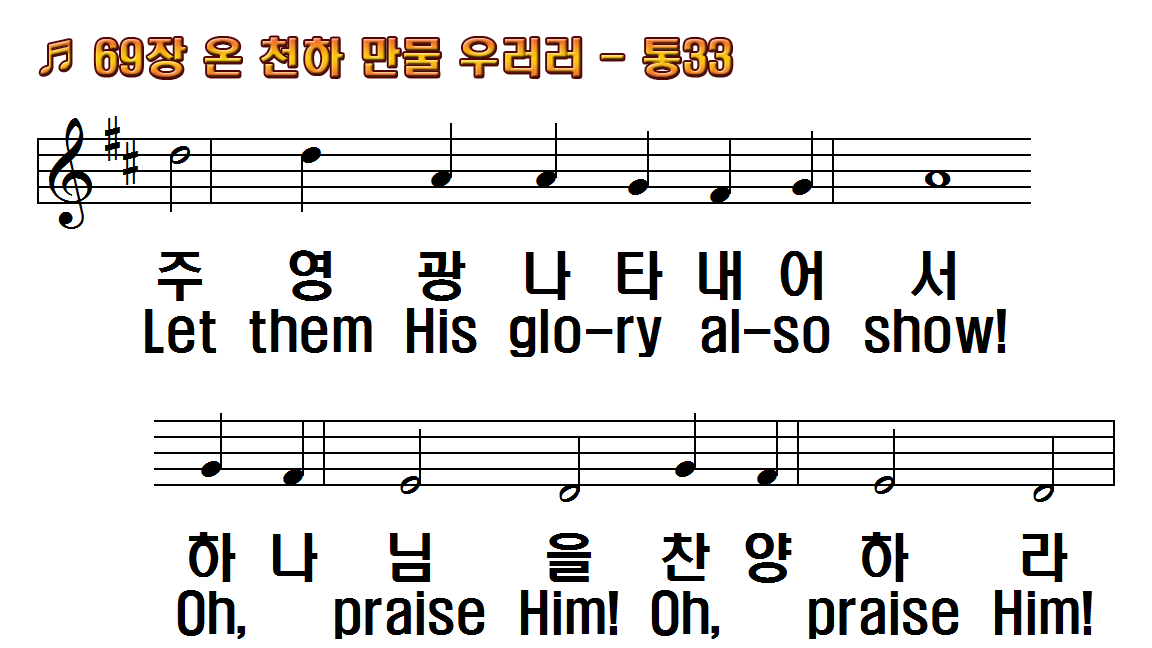 1.온 천하 만물
2.힘차게 부는
3.저 흘러가는
4.저 귀한 땅은
5.너 선한 마음
6.주 은혜 받은
1.All creatures of
2.Thou rushing
3.Thou flowing
4.Dear mother
5.And all ye men of
6.Let all things
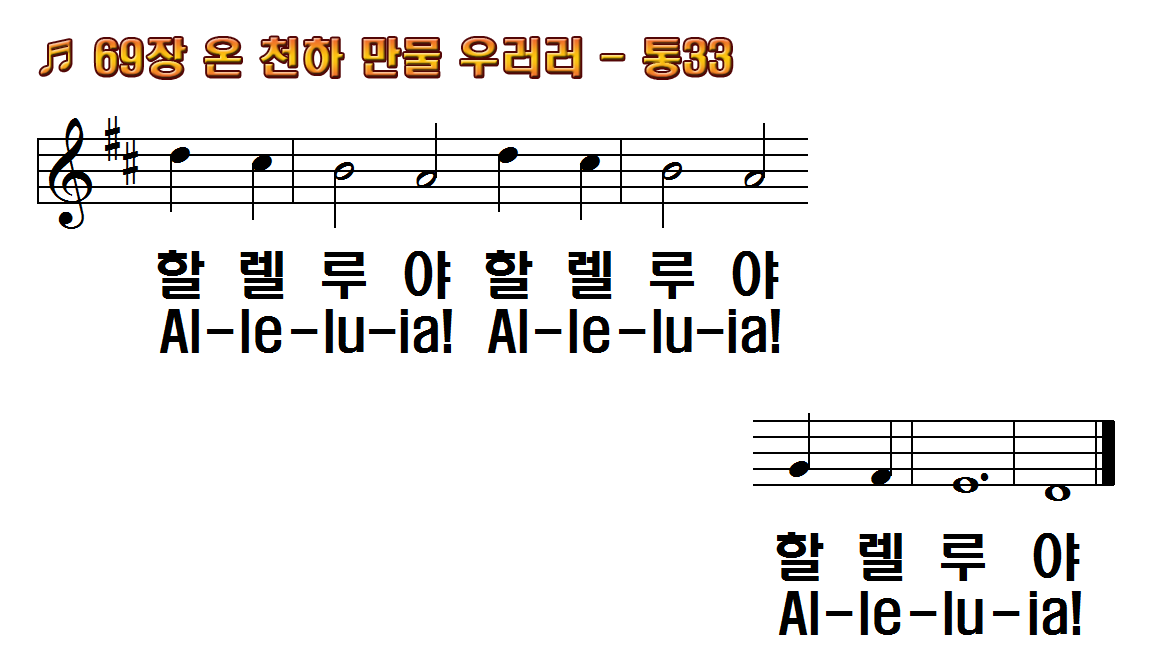 1.온 천하 만물
2.힘차게 부는
3.저 흘러가는
4.저 귀한 땅은
5.너 선한 마음
6.주 은혜 받은
1.All creatures of
2.Thou rushing
3.Thou flowing
4.Dear mother
5.And all ye men of
6.Let all things
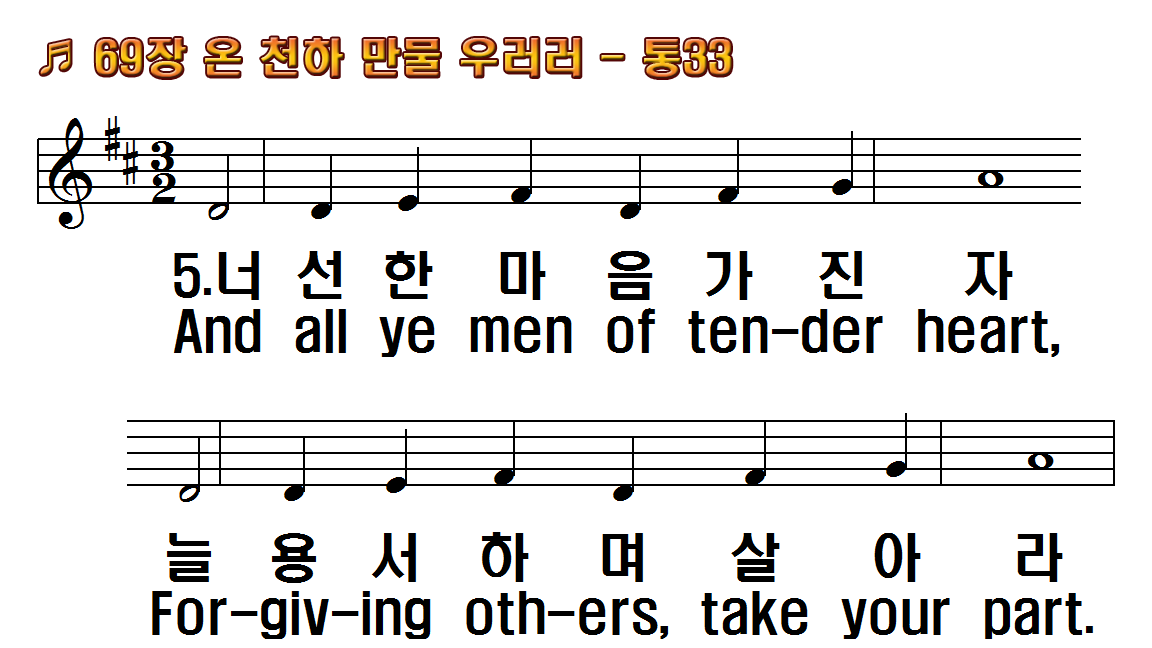 1.온 천하 만물
2.힘차게 부는
3.저 흘러가는
4.저 귀한 땅은
5.너 선한 마음
6.주 은혜 받은
1.All creatures of
2.Thou rushing
3.Thou flowing
4.Dear mother
5.And all ye men of
6.Let all things
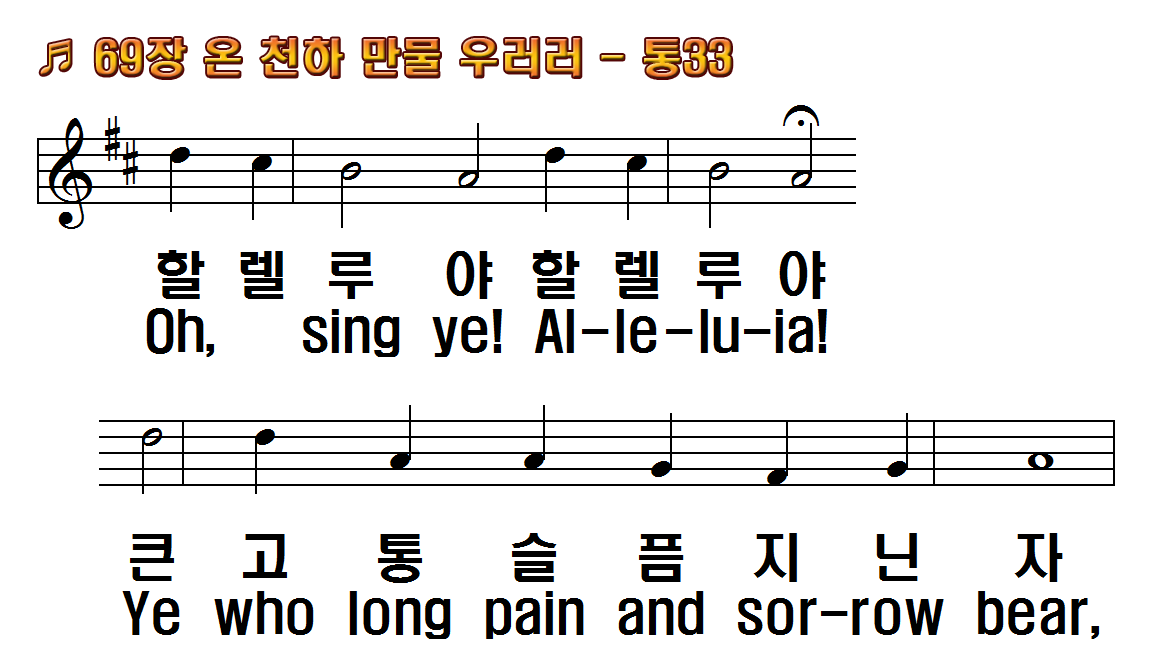 1.온 천하 만물
2.힘차게 부는
3.저 흘러가는
4.저 귀한 땅은
5.너 선한 마음
6.주 은혜 받은
1.All creatures of
2.Thou rushing
3.Thou flowing
4.Dear mother
5.And all ye men of
6.Let all things
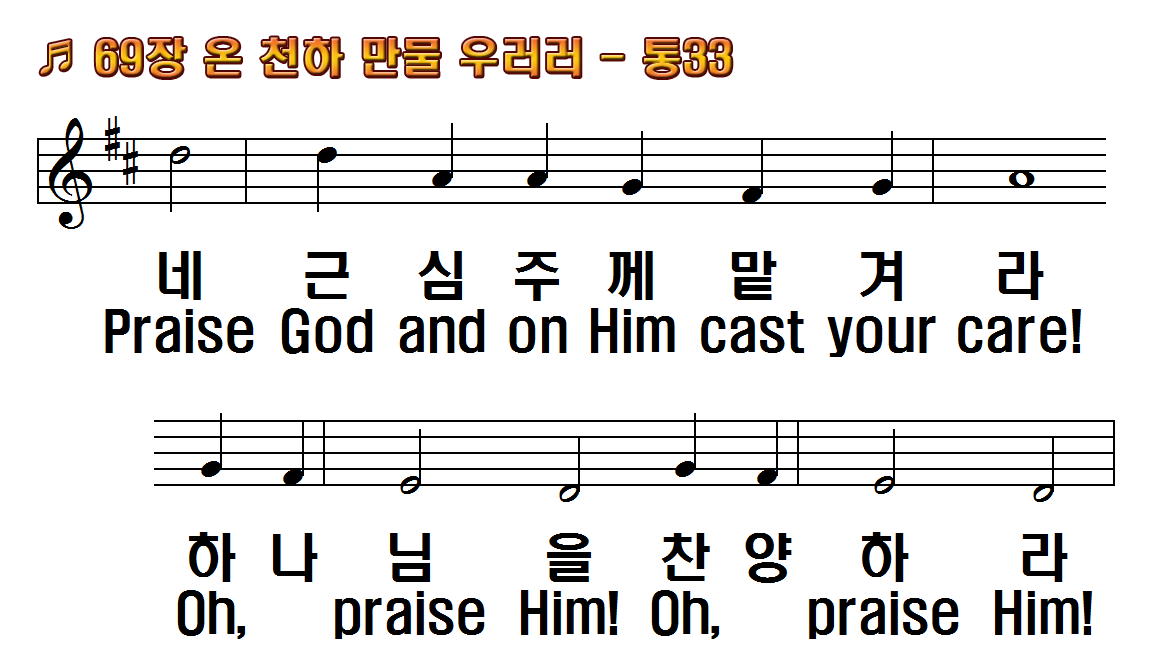 1.온 천하 만물
2.힘차게 부는
3.저 흘러가는
4.저 귀한 땅은
5.너 선한 마음
6.주 은혜 받은
1.All creatures of
2.Thou rushing
3.Thou flowing
4.Dear mother
5.And all ye men of
6.Let all things
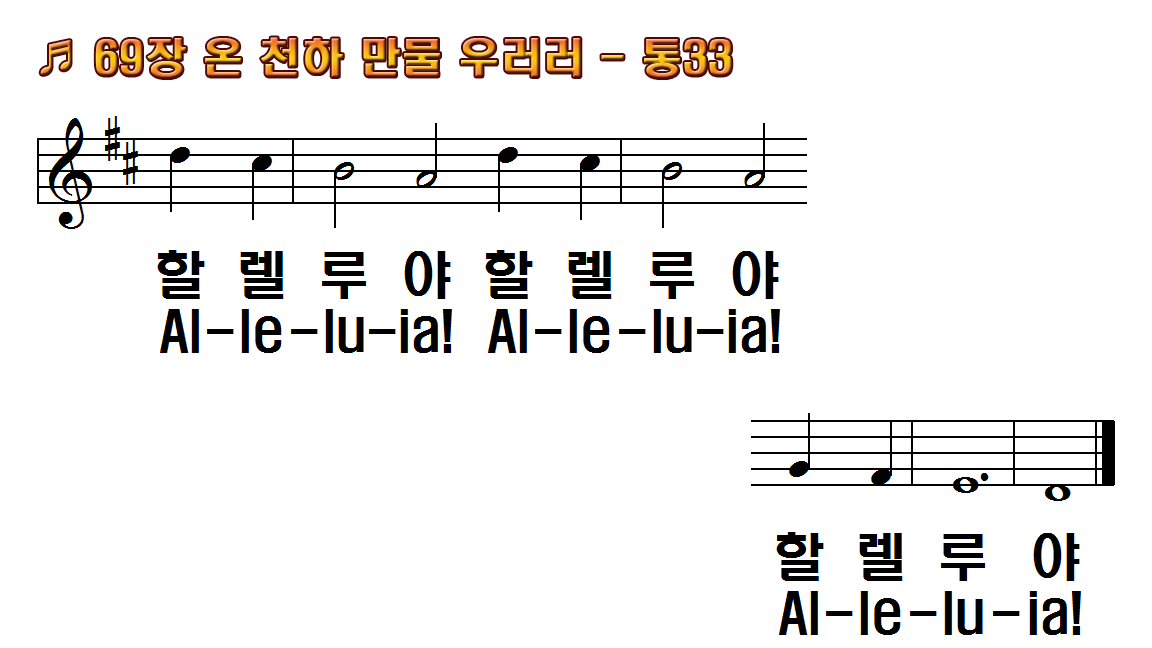 1.온 천하 만물
2.힘차게 부는
3.저 흘러가는
4.저 귀한 땅은
5.너 선한 마음
6.주 은혜 받은
1.All creatures of
2.Thou rushing
3.Thou flowing
4.Dear mother
5.And all ye men of
6.Let all things
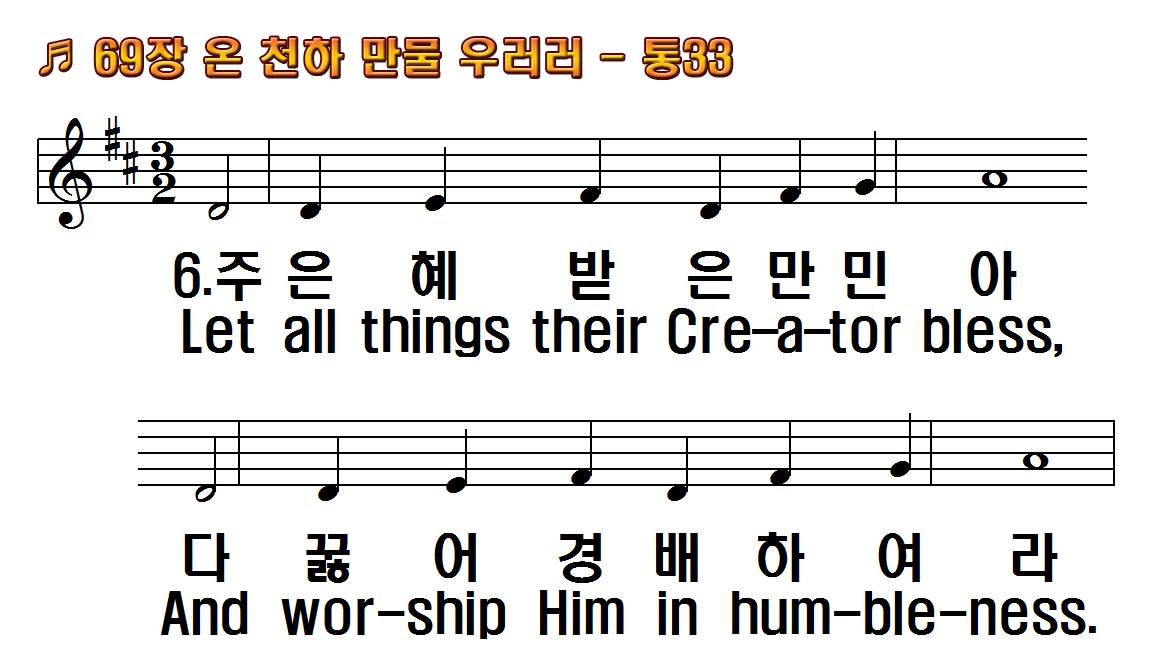 1.온 천하 만물
2.힘차게 부는
3.저 흘러가는
4.저 귀한 땅은
5.너 선한 마음
6.주 은혜 받은
1.All creatures of
2.Thou rushing
3.Thou flowing
4.Dear mother
5.And all ye men of
6.Let all things
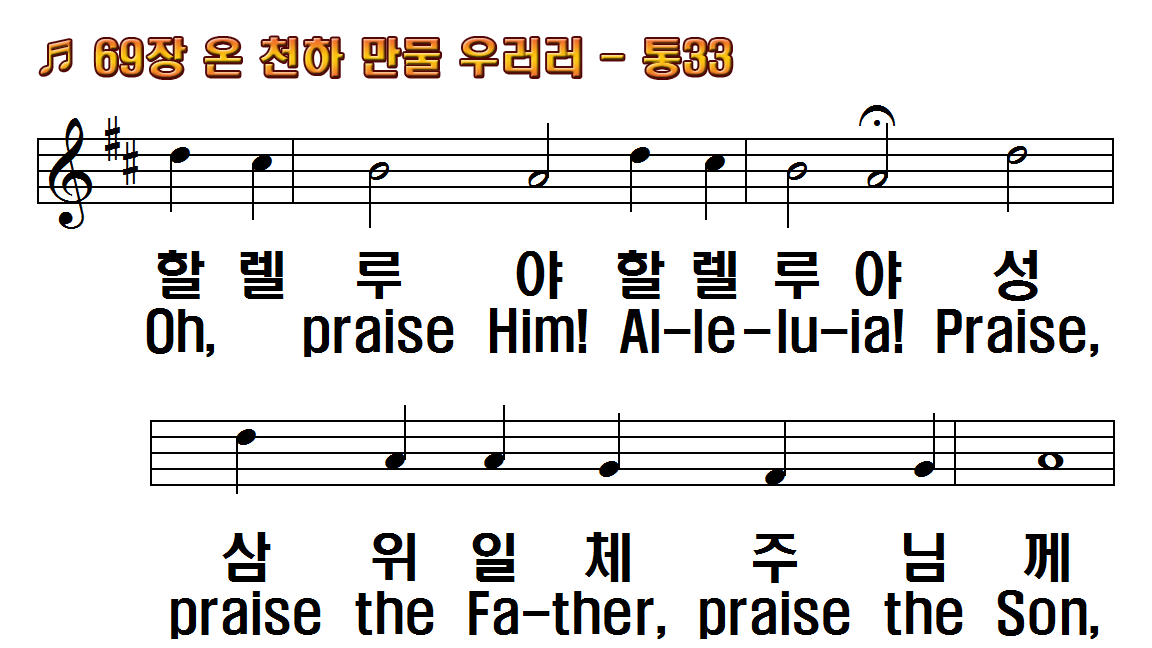 1.온 천하 만물
2.힘차게 부는
3.저 흘러가는
4.저 귀한 땅은
5.너 선한 마음
6.주 은혜 받은
1.All creatures of
2.Thou rushing
3.Thou flowing
4.Dear mother
5.And all ye men of
6.Let all things
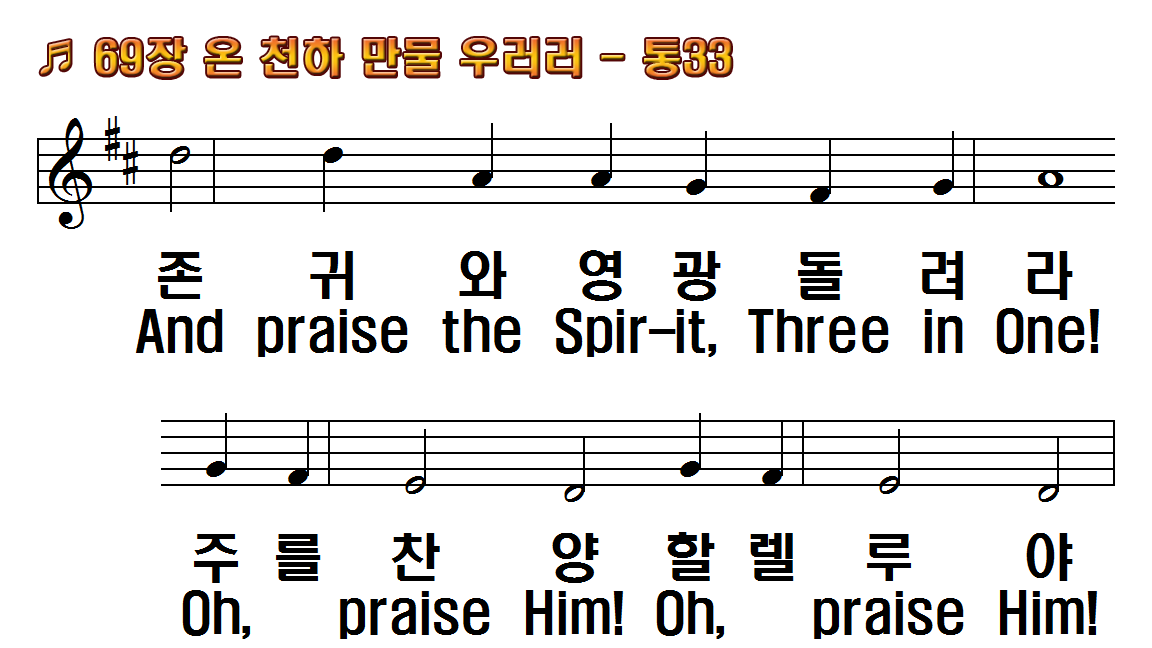 1.온 천하 만물
2.힘차게 부는
3.저 흘러가는
4.저 귀한 땅은
5.너 선한 마음
6.주 은혜 받은
1.All creatures of
2.Thou rushing
3.Thou flowing
4.Dear mother
5.And all ye men of
6.Let all things
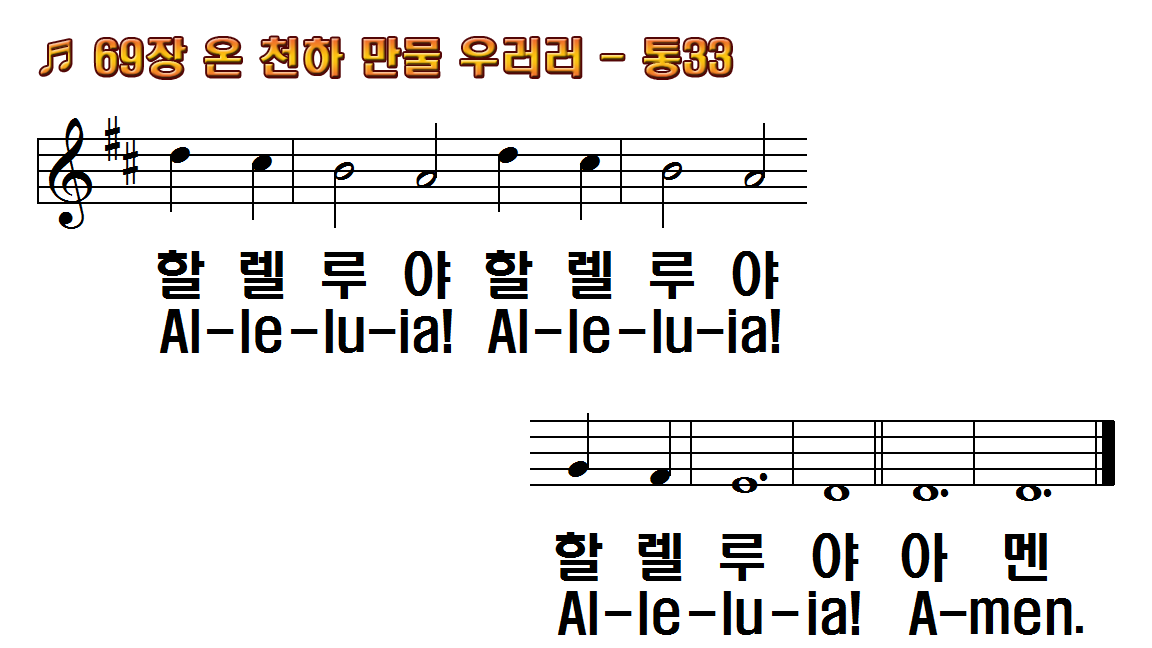 1.온 천하 만물
2.힘차게 부는
3.저 흘러가는
4.저 귀한 땅은
5.너 선한 마음
6.주 은혜 받은
1.All creatures of
2.Thou rushing
3.Thou flowing
4.Dear mother
5.And all ye men of
6.Let all things